Chapter 5
Revenue Recognition and Profitability Analysis
[Speaker Notes: In this chapter, we focus on revenue recognition, which determines when and how much revenue appears in the income statement. 
In Part A of this chapter we discuss the general approach for recognizing revenue in three situations—at a point in time, over a period of time, and for contracts that include multiple parts that might require recognizing revenue at different times. 
In Part B we see how to deal with special issues that affect the revenue recognition process. 
In Part C we discuss how to account for revenue in long-term contracts. 
In Part D we examine common ratios used in profitability analysis. In an appendix we consider some aspects of GAAP that were eliminated by recent changes in accounting standards but that still will be used in practice until the end of 2016.]
Revenues
Revenues are inflows or other enhancements of assets of an entity or settlements of its liabilities (or a combination of both) from delivering or producing goods, rendering services, or other activities that constitute the entity’s ongoing major or central operations
Measuring and reporting revenue is a critical aspect of financial reporting
Revenue recognition criteria ensure appropriateness of the timing and amount of revenue reported
Revenue recognition
How much?
When?
[Speaker Notes: According to the FASB, “Revenues are inflows or other enhancements of assets of an entity or settlements of its liabilities (or a combination of both) from delivering or producing goods, rendering services, or other activities that constitute the entity’s ongoing major or central operations.”

In simpler terms, we can say that revenue generally is the inflow of cash or accounts receivable that a business receives when it provides goods or services to its customers.

For most companies, revenue is the single largest number reported in the financial statements. Hence, it plays a pivotal role in the picture painted by the financial statements. This makes measuring and reporting revenue one of the most critical aspects of financial reporting. It is important not only to determine how much revenue is to be recognized, but also when to recognize it. A one-year income statement should report a company’s revenues for only that one-year period.]
Revenue Recognition
LO5-1
Prior GAAP: The realization principle required that revenue be recognized when both:
The earnings process is virtually complete, and 
There is reasonable certainty as to the collectibility of the assets to be received.
Problems with applying the realization principle:
Revenue recognition was poorly tied to the FASB’s conceptual framework. 
Focus on the earnings process led to similar transactions being treated differently in different industries.  
Difficult to apply to complex arrangements that involved multiple goods or services.
[Speaker Notes: Revenue recognition previously was based on the “realization principle,” which required that we recognize revenue when both 
the earnings process is virtually complete, and 
there is reasonable certainty as to the collectibility of the assets to be received. 

The realization principle had some problems. 
Revenue recognition was poorly tied to the FASB’s conceptual framework, which stresses a balance sheet focus that places more emphasis on recognizing assets and liabilities rather than on the earnings process. 
Also, the focus on the earnings process led to similar transactions being treated differently in different industries. 
And, the realization principle was difficult to apply to complex arrangements that involved multiple goods or services.]
Revenue Recognition
LO5-1
New revenue recognition standard by FASB:
Accounting Standards Update (ASU) No. 2014–09: “Revenue from Contracts with Customers”
The ASU is almost completely converged with the IFRS version, IFRS No. 15.
Core Principle: Companies recognize revenue when goods or services are transferred to customers for the amount the company expects to be entitled to receive in exchange for those goods and services
When: upon transfer to customers
How much: amount the seller is entitled to receive
[Speaker Notes: The FASB and IASB worked together to develop a new revenue recognition standard, which the FASB issued as Accounting Standards Update (ASU) No. 2014–09, “Revenue from Contracts with Customers,” on May 28, 2014.  The IFRS version is IFRS No. 15.

The ASU provides a unified approach for revenue recognition that replaces more than 200 different pieces of specialized guidance that had developed over time in U.S. GAAP for revenue recognition under various industries and circumstances. 

Because you need to understand the revenue recognition requirements that will be in effect during your career, we focus on the requirements of ASU No. 2014–09.  The chapter appendix includes aspects of GAAP that were eliminated by the ASU but that still will appear in practice for public companies until the end of 2016.

The core revenue recognition principle states that companies must recognize revenue when goods or services are transferred to customers for the amount the company expects to be entitled to receive in exchange for those goods or services.  So, the “when” is upon transfer of goods and services to customers, and the “how much” is the amount the seller is entitled to receive for those goods and services.  As we will see, determining when transfer occurs and determining the amount the seller is entitled to receive are at the heart of much of the complexity of ASU 2014-09.]
Five Steps to Revenue Recognition
LO5-1
Five Steps to Recognizing Revenue
Transactions: Single/Multiple POs*
Identify the contract
Legal rights of seller and customer established
Performance obligation
Identify the performance obligation(s)
Single
Multiple
Amount seller is entitled to receive from customer
Amount seller is entitled to receive from customer
Determine the transaction price
No allocation required
Allocate a portion to each performance obligation
Allocate the transaction price
Recognize revenue when (or as) each performance obligation is satisfied
At a point in time
Over a period of time
At whatever time is appropriate for each performance obligation
POs* - Performance Obligations
[Speaker Notes: Application of the core revenue recognition principle can be summarized in five steps. All revenue recognition starts with a contract between a seller and a customer. Contracts contain one or more performance obligations , which are promises by the seller to transfer goods or services to a customer. The transaction price for the contract is estimated, and if the contract contains multiple performance obligations the transaction price is allocated to those performance obligations. The seller then recognizes revenue when (or as) it satisfies each performance obligation by transferring control of the promised goods or services underlying that performance obligation. Transfer of control could happen either at a single point in time or over a period of time, so revenue is recognized accordingly at a point in time or over a period of time.  And, if a contract contains multiple performance obligations, the timing of revenue recognition is determined separately for each performance obligation depending on when that performance obligation is satisfied.

Illustration 5-2]
Recognizing Revenue at a Single Point in Time
LO5-2
Indicators are used to determine when control has transferred from the seller to the customer
Control means that the customer has direct influence over the use of the good or service and obtains its benefits
A customer is more likely to control a good or service if the customer has:
An obligation to pay the seller
Legal title to the asset
Physical possession of the asset
Assumed the risks and rewards of ownership
Accepted the asset
[Speaker Notes: Let’s first consider recognition of revenue at a single point in time. We consider transfer of goods or services to have occurred when the customer has control of the goods or services. Control  means that the customer has direct influence over the use of the good or service and obtains its benefits. The key indicators for the transfer of control are that the customer has: 
an obligation to pay the seller 
legal title to the asset
physical possession of the asset
the risks and rewards of ownership
has accepted the asset.
Sellers should evaluate these indicators individually and in combination to decide whether control has been transferred and revenue can be recognized.]
Illustration:Recognizing Revenue at a Single Point in Time
LO5-2
TrueTech Industries sells the Tri-Box, a gaming console that allows users to play video games individually or in multiplayer environments over the Internet. A Tri-Box is only a gaming module and includes no other goods or services. When should TrueTech recognize revenue for the following sale of 1,000 Tri-Boxes to CompStores?
December 20, 2015: CompStores orders 1,000 Tri-Boxes at a price of $240 each, promising payment within 30 days after delivery.
No entry
[Speaker Notes: For example, assume TrueTech Industries sells the Tri-Box, a gaming console. On December 20, 2015, CompStores orders 1,000 Tri-Boxes at a price of $240 each, promising payment within 30 days after delivery. 

On December 20, TrueTech has received the order, but it hasn’t yet fulfilled its performance obligation to deliver the Tri-Boxes. As TrueTech has not transferred control of goods, revenue should not be recognized.

Illustration 5-4]
Recognizing Revenue at a Single Point in Time	 (Illustration continued)
LO5-2
January 1, 2016: TrueTech delivers 1,000 Tri-Boxes to CompStores, and title to the Tri-Boxes transfers to CompStores.
Debit
Credit
Journal Entry
Accounts receivable ($240 × 1,000)
240,000
Sales revenue
240,000
[Speaker Notes: On January 1, 2016, TrueTech delivers the 1,000 Tri-Boxes to CompStores, and title to the Tri-Boxes transfers to CompStores. Now TrueTech has delivered the Tri-Boxes, and CompStores has accepted delivery, so CompStores has physical possession, legal title, the risks and rewards of ownership, and an obligation to pay TrueTech. Thus, TrueTech’s performance obligation has been satisfied. Consequently, TrueTech can recognize revenue and a related account receivable of $240,000.

Illustration 5-4]
Recognizing Revenue at a Single Point in Time	(Illustration continued)
LO5-2
January 25, 2016: TrueTech receives $240,000 from CompStores.
Debit
Credit
Journal Entry
Cash
240,000
Accounts receivable
240,000
[Speaker Notes: On January 25, 2016, TrueTech receives $240,000 from CompStores. This transaction does not affect revenue. We recognize revenue when performance obligations are satisfied, not when cash is received. TrueTech simply records collection of the account receivable.


Illustration 5-4]
Recognizing Revenue over a Period of Time
LO5-3
Revenue is recognized over a period of time if one of the following three conditions hold:
The customer consumes the benefit of the seller’s work as it is performed (example: a cleaning service)
The customer controls the asset as it is created (example: a building extension)
The seller is creating an asset that has no alternative use to the seller and the seller has the legal right to receive payment for progress to date even if the contract is cancelled (example: an order of jets customized for the U.S. Air Force)
If a seller can’t recognize revenue over time, it recognizes revenue at a point in time
[Speaker Notes: Companies recognize revenue over time if either: (1) the customer consumes the benefit of the seller’s work as it is performed (when a company provides cleaning services to a customer for a period of time), (2) the customer controls the asset as it is created (when a contractor builds an extension onto a customer’s existing building), or (3) the seller is creating an asset that has no alternative use to the seller, and the seller has the legal right to receive payment for progress to date (when a company manufactures fighter jets for the U.S. Air Force).

If a company can’t recognize revenue over time, it delays revenue recognition until the point in time that transfer has completely occurred.]
Illustration:Recognizing Revenue over a Period of Time
LO5-3
TrueTech Industries sells one-year subscriptions to the Tri-Net multi-user platform of Internet-based games. TrueTech sells 1,000 subscriptions for $60 each on January 1, 2016.
Debit
Credit
Journal Entry at contract inception
Cash ($60 × 1,000)
60,000
Deferred revenue
60,000
[Speaker Notes: For example, assume TrueTech sells one-year subscriptions to the Tri-Net multiuser platform of Internet-based games. TrueTech sells 1,000 subscriptions for $60 each on January 1, 2016, and the subscriptions commence immediately. TrueTech has a single performance obligation—to provide a service to subscribers by allowing them access to the gaming platform for one year. Note that Tri-Net users consume the benefits of access to the service over a period of one year, so this contract qualifies for revenue recognition over time under the first criterion stated earlier. 

On January 1, TrueTech recognizes a deferred revenue liability for $60,000 associated with receiving cash prior to satisfying its performance obligation.

Illustration 5-6]
Recognizing Revenue over a Period of Time 	 (Illustration continued)
LO5-3
At the end of each of the 12 months following the sale, TrueTech would record the following entry to recognize Tri-Net subscription revenue:
Debit
Credit
Journal Entry each month
Deferred revenue ($60,000 ÷ 12)
5,000
Service revenue
5,000
[Speaker Notes: Tri-Net subscribers receive benefits each day they have access to the Tri-Net network, so TrueTech uses “proportion of time” as its measure of progress toward completion. At the end of each of the 12 months, TrueTech recognizes subscription revenue of $5,000. Consequently, after 12 months, TrueTech will have recognized the entire $60,000 of Tri-Net subscription revenue, and the deferred revenue liability will be reduced to zero.

Illustration 5-6]
LO5-3
Estimating Progress Toward Completion
To recognize revenue over time, a seller needs to estimate progress towards completion
Output-based estimate
Measured as the proportion of the goods or services transferred to date
Input-based estimate
Measured as the proportion of effort expended thus far relative to the total effort expected to satisfy the performance obligation
[Speaker Notes: When revenue is recognized over time, companies have to estimate progress towards completion of the performance obligation.  This estimate can be done based on input or output methods. An output-based estimate of progress toward completion measures the proportion of the goods or services transferred to date. Examples include miles of road built, tons of coal delivered, or days of interest incurred.  On the other hand, input-based estimates of progress toward completion measures the proportion of effort expended so far relative to the total effort expected to be expended in order to satisfy the performance obligation.  A common input-based method is called the cost-to-cost ratio, which compares the cost incurred to date to the estimated total cost expected to be incurred.]
Concept Check √
Which of the following is not an indicator that control of a good has passed from the seller to the buyer?
a.	Buyer has legal title.
b.	Buyer has an unconditional obligation to pay.
c.	Buyer has scheduled delivery.
d.	Buyer has assumed the risk and rewards of ownership.
Whether the buyer has scheduled delivery is not an indicator of passage of control.  Delivery, so that the customer has physical possession, is a control indicator.
Concept Check √
Which of the following is an indicator that revenue for a service should be recognized over time?
a.	The seller is enhancing an asset that the buyer controls as the service is performed.
b.	The seller is providing continuous effort to the buyer.
c.	The seller can estimate the percent of work completed.
d.	The sales price is fixed and determinable.
Revenue is recognized over a period of time if one of the following three conditions hold:
The customer consumes the benefit of the seller’s work as it is performed
The customer controls the asset as it is created 
The seller is creating an asset that has no alternative use to the seller and the seller has the legal right to receive payment for progress to date even if the contract is cancelled.
Recognizing Revenue for Contracts that Contain Multiple Performance Obligations
LO5-4
If we suspect a contract has multiple performance obligations, steps 2 and 4 of the revenue recognition process come into play.
Step 1: Identify the contract
Step 2: Identify the performance obligation(s)
Step 3: Determine the transaction price
Step 4: Allocate the transaction price to each performance obligation
Step 5: Recognize revenue when (or as) each performance obligation is satisfied
[Speaker Notes: Many contracts are complicated, and may contain more than one performance obligation.  In that case, steps 2 and 4 of the revenue recognition process come into play.  We have to identify all of the performance obligations, and we have to allocate the transaction price to each of those performance obligations to determine the amount of revenue that will be recognized when (or as) each performance obligation is satisfied.]
LO5-4
Recognizing Revenue for Contracts that Contain Multiple Performance Obligations
Step 2: Identify the performance obligation(s)
The goal is to separate the contract into parts that can be viewed on a stand-alone basis. 
Goods and services are viewed as separate performance obligations if they are distinct.
A good or service is distinct if it is both:
Capable of being distinct
Separately identifiable from other goods or services in the contract
Example of failing the “separately identifiable” criterion: Construction contracts
[Speaker Notes: Goods and services are viewed as separate performance obligations if they are distinct. For a good or service to be identified as distinct it must be both: 
Capable of being distinct, implying that the customer should be able to use the good or service on its own or in combination with other goods and services it could obtain elsewhere; and
Separately identifiable from other goods or services in the contract, meaning that the good or service is not so intertwined with the other goods or services in the contract that it doesn’t make sense to consider it separately.  For example, construction contracts include materials like wood, nails, and paint, as well as many different types of labor.  While those goods and services are capable of being distinct, they are not distinct in the context of the construction contract, as the point of the contract is to combine them into one interrelated final product.

Goods or services that are not distinct are combined and treated as a single performance obligation.]
Illustration: Recognizing Revenue for Contracts that Contain Multiple Performance Obligations
LO5-4
TrueTech Industries manufactures the Tri-Box System, a multiplayer gaming system allowing players to compete with each other over the Internet.
The Tri-Box System includes the physical Tri-Box module as well as a one-year subscription to the Tri-Net multiuser platform of Internet-based games and other applications.
TrueTech sells individual one-year subscriptions to the Tri-Net platform for $60.
TrueTech sells individual Tri-Box modules for $240.
As a package deal, TrueTech sells the Tri-Box System (module plus subscription) for $250.
On January 1, 2016, TrueTech delivers 1,000 Tri-Box Systems to CompStores at a price of $250 per system. TrueTech receives $250,000 from CompStores on January 25, 2016.
[Speaker Notes: To consider revenue recognition for contracts that contain multiple performance obligations, let’s combine our previous two illustrations. Assume TrueTech sells a package deal called a Tri-Box System. Each Tri-Box System includes a Tri-Box module and a one-year subscription to the Tri-Net.  On January 1, TrueTech delivers 1,000 Tri-Box systems at a price of $250 each, and TrueTech receives $250,000 from CompStores on January 25, 2016. 

Illustration 5-8]
LO5-4
Recognizing Revenue for Contracts that Contain Multiple Performance Obligations        (Illustration continued)
Step 1: Identify the contract: Yes
Step 2: Identify the performance obligation(s)
A good or service is distinct if it is both:
Capable of being distinct
Separately identifiable from other goods or services in the contract
A Tri-Box System contains two distinct goods and services:
Tri-Box module
Tri-Net subscription
Therefore, a Tri-Box System includes two performance obligations.
[Speaker Notes: Assume we have decided there is a contract between TrueTech and CompStores.  Let’s move on to step 2.  The goal is to separate the contract into parts that can be viewed on a stand-alone basis. That way the financial statements can better reflect the timing of the transfer of separate goods and services and the profit generated on each one. 

In our example, both the Tri-Box module and the Tri-Net subscription can be used on their own by a customer, so they are capable of being distinct, and they are separately identifiable in that they aren’t heavily dependent on each other.

Illustration 5-8]
Recognizing Revenue for Contracts that Contain Multiple Performance Obligations       (Illustration continued)
LO5-4
Step 1: Identify the contract: Yes
Step 2: Identify the performance obligation(s): 
   (1) Tri-Box module and (2) Tri-net subscription
Step 3: Determine the transaction price
Transaction price = $250 per system × 1,000 systems
= $250,000
[Speaker Notes: Next, we will determine the transaction price. In our example, it is $250 per Tri-Box system times 1,000 systems, totalling $250,000.

Illustration 5-8]
Recognizing Revenue for Contracts that Contain Multiple Performance Obligations      (Illustration continued)
LO5-4
Step 1: Identify the contract: Yes
Step 2: Identify the performance obligation(s):        (1) Tri-Box module and (2) Tri-net subscription
Step 3: Determine the transaction price: $250,000
Step 4: Allocate the transaction price to each performance obligation (stand-alone selling prices)
Tri-Box modules: 
$240 ÷ ($240 + $60) = 80%

Tri-Net subscriptions: 
$60 ÷ ($240 + $60) = 20%
$250
Transaction Price
80%
20%
$200
$50
Tri-Net Subscriptions
Tri-Box Module
[Speaker Notes: The fourth step is to allocate the transaction price to each performance obligation based on their relative stand-alone selling prices. The stand-alone selling price of the Tri-Box module is $240, which represents 80% of the total of all the stand-alone selling prices. The stand-alone selling price of the Tri-Net subscription is $60, which comprises the remaining 20%. Considering the package deal price is $250, we allocate 80% of this price to the Tri-Box modules, equal to $200, and 20% of the price to the Tri-Net subscriptions, equal to $50.

Illustration 5-8]
Recognizing Revenue for Contracts that Contain Multiple Performance Obligations      (illustration continued)
LO5-4
Step 5: Recognize revenue when (or as) each performance obligation is satisfied
On January 1, 2016, TrueTech records the revenue from the Tri-Box modules (that performance obligation is satisfied) but defers revenue for the Tri-Net subscriptions.
Debit
Credit
Journal Entry
Accounts Receivable
250,000
Sales Revenue ($250,000 × 80%)
200,000
Deferred Revenue ($250,000 × 20%)
50,000
Tri-Box modules
Tri-Net subscriptions
[Speaker Notes: Finally, step 5 is to recognize revenue when (or as) each performance obligation is satisfied. Because our contract includes two performance obligations, we deal with each separately.
The Tri-Net subscriptions begin effective January 1.  As discussed previously, they qualify for revenue recognition over time, so on January 1 TrueTech would record $50,000 as a credit to deferred revenue and then would recognize that $50,000 gradually as revenue over the subscription period.
Control of the Tri-Box modules is transferred as of January 1, so revenue of $200,000 can be recognized on that date.  
As the total amount of $250,000 will be received only on January 25th, it will be recorded as a debit to Accounts Receivable. 

Illustration 5-8]
Recognizing Revenue for Contracts that Contain Multiple Performance Obligations        (Illustration continued)
LO5-4
Step 5: Recognize revenue when (or as) each performance obligation is satisfied
In each of the 12 months following the sale, TrueTech records the following entry to recognize Tri-Net subscription revenues.
Debit
Credit
Journal Entry
Deferred Revenue ($50,000 ÷ 12)
4,167
Service Revenue
4,167
[Speaker Notes: TrueTech will recognize subscription revenue each month during the one-year subscription period. That is, deferred revenue is reduced by $4,167 and service revenue is recognized. After 12 months, TrueTech will have recognized the entire $50,000 of Tri-Net subscription revenue, and the deferred revenue liability will have been reduced to zero.

Illustration 5-8]
Concept Check √
Allen Co. wrote a contract that involves two performance obligations.  Product A has a stand-alone selling price of $100, and product B has a stand-alone selling price of $200.  The price for the combined product is $240.  How much of the transaction price would be allocated to the performance obligation for delivering product A? 
a.	$  40.
b.	$  60.
c.	$  80.
d.	$100.
($100 ÷ ($200 + 100)) × $240 = $80
Summary of Fundamental Issues Related to Recognizing Revenue
LO5-4
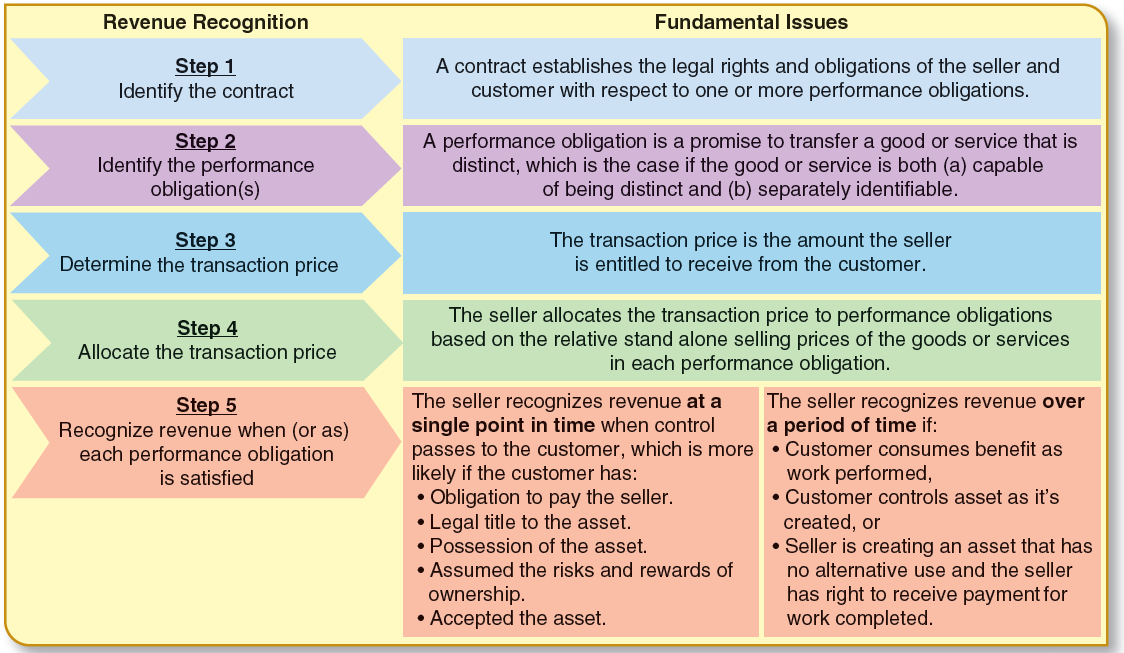 [Speaker Notes: To summarize, the core principle of revenue recognition is implemented by:
Identifying a contract with a customer which establishes the legal rights and obligations of the seller and customer with respect to one or more performance obligations.
Identifying performance obligations which are capable of being distinct and separately identifiable in the contract.
Determining the amount the seller is entitled to receive from the customer as per the contract. 
Allocating that transaction price to the separate performance obligations. 
And recognizing revenue at a single point in time or over a period of time.

Illustration 5-11]
LO5-6
Chapter 5 Part B: Special Issues
Step 1: Specific requirements for contract existence
Step 2: Prepayments, warranties, customer options
Step 3: Variable consideration, right of return, principal versus agent, time value of money, payments by seller
Step 4: Various approaches to estimating stand-alone selling prices
Step 5: Licenses, franchises, bill-and-hold arrangements, consignment arrangements, gift cards
Disclosure: Lots of it!
[Speaker Notes: Now that we’ve covered the basics, let’s consider some important issues that occur in practice with respect to each of the five steps.]
Special Issues for Step 1: Identify the Contract
LO5-5
Contracts can be explicit or implicit, oral or written
A contract only exists if it:
has commercial substance
has been approved by the seller and customer
specifies the rights of the seller and customer
specifies payment terms
is probable that the seller will collect the amount it is entitled to receive under the contract
A contract does not exist if:
neither the seller nor the customer has performed any obligations under the contract, and
both the seller and the customer can terminate the contract without penalty
[Speaker Notes: Contracts can be explicit or implicit based on common business practice. If explicit, they can be oral rather than written. 
However, there are several criteria that must be satisfied for a contract to exist. Specifically, a contract only exists if it:
Has commercial substance
Has been approved by the seller and customer
Specifies the rights of the seller and customer
Specifies payment terms
Is probable that the seller will collect the amount it is entitled to receive under the contract.  Note that this last criterion is somewhat similar to the contract having commercial substance.

A contract does not exist if (a) neither the seller nor the customer has performed any obligations under the contract and (b) both the seller and the customer can terminate the contract without penalty.  In that case, nobody has done anything or is committed to do anything, so no event has occurred from an accounting standpoint.]
Special Issues for Step 2: Identify the Performance Obligation(s)
LO5-5
Not performance obligations:
Prepayments (part of the transaction price)
Quality-assurance warranties (part of the performance obligation to deliver goods and services that are free of defects)
Right of return (part of the performance obligation to deliver acceptable goods and services)
Performance obligations:
Extended warranties. A warranty is an extended warranty if either
the customer has the option to purchase the warranty separately, or
the warranty provides a service to the customer beyond quality assurance
Options that provide a material right (a material right is something the customer wouldn’t get otherwise, so the seller is obligated to provide it)
[Speaker Notes: Sometimes it can be challenging to determine whether various aspects of a contract constitute performance obligations.  
For example, the following are not viewed as separate performance obligations: 
Prepayments. These are up-front fees paid in advance by the customer for future products or services. Prepayments are included in the transaction price and are allocated to the various performance obligations. They are accounted for as deferred revenue initially and later recognized as revenue as each performance obligation is satisfied. 
Quality-assurance warranties.  These are guarantees that the product or service is free of defects, and are a cost of satisfying the performance obligation to deliver goods and services. The seller recognizes this cost in the period of sale as a warranty expense and related contingent liability.
Right of return.  These are part of the performance obligation to deliver goods and services that the customer wants to keep.  They are viewed as a type of variable consideration, and the transaction price is adjusted to account for them.
The following are viewed as separate performance obligations:
Extended warranties.  These are an additional service that covers new problems arising after the customer takes control of the product. We view an extended warranty as existing if the customer has the option to purchase it separately, or if the warranty provides a service to the customer beyond quality assurance.  The longer the warranty, the more likely it qualifies as an extended warranty.  Extended warranties are recorded as a deferred revenue liability and then recognized as revenue over the extended warranty period.
An option granted to the customer to receive additional goods or services at no cost or at a discount. These can be software upgrades, customer loyalty programs, discounts on future goods or services, and contract renewal options. Options for additional goods or services are considered performance obligations if they provide a material right  to the customer that the customer would not receive otherwise. When a contract includes an option that provides a material right, the seller must allocate part of the contract’s transaction price to the option. Just like for other performance obligations, that allocation process requires the seller to estimate the stand-alone selling price of the option, taking into account the likelihood that the customer will actually exercise the option. The seller recognizes revenue associated with the option when the option is exercised or expires.]
Illustration: Special Issues for Step 2: Identify the Performance Obligation(s)
LO5-5
As a promotion, TrueTech Industries offers a 50% coupon for a gaming headset with the purchase of a Tri-Box at its normal price of $240. The headset costs $120 without a coupon (and $60 with a coupon), and the coupon must be exercised within one year of the Tri-Box purchase. TrueTech estimates that 80% of customers will take advantage of the coupon. How would TrueTech account for the cash sale of 100 Tri-Boxes sold under this promotion on January 1, 2016?
Estimated stand-alone selling price of the coupon:
Discount = $120 × 50% = $60
Estimated stand-alone selling price =
$60 × 80% = $48
[Speaker Notes: As an example of accounting for an option that provides a material right to the customer, assume that TrueTech offers a 50% coupon for a gaming headset with the purchase of a Tri-Box for its normal price of $240 as part of a promotion. The headset costs $120 without a coupon and $60 with a coupon, and the coupon must be exercised within one year of the Tri-Box purchase. TrueTech estimates that 80% of customers will take advantage of the coupon. Let’s see how TrueTech would account for the cash sale of 100 Tri-Boxes sold under this promotion on January 1, 2016.

The Tri-Box and the coupon are separate performance obligations, because they are capable of being distinct and they are separately identifiable. Therefore, TrueTech must allocate the $240 transaction price to two performance obligations: the Tri-Box and the coupon. Because TrueTech expects only 80% of the coupons to be used, it estimates the standalone selling price of a coupon to be $48, which is 80% of $60. 

Illustration 5-11]
LO5-5
Special Issues for Step 2: Identify the Performance Obligation(s)         (Illustration continued)
Total of stand-alone selling prices = $240 + $48 = $288
Tri-Box:
   $240/$288 = 83.33% , or 5/6
× $240 × 100 = $20,000
Coupon:
    $48/$288 = 16.67%, or 1/6
× $240 × 100 =      4,000
                                            $24,000
Debit
Credit
Journal Entry
24,000
Cash ($240 × 100)
20,000
Sales revenue
Deferred revenue—coupons
4,000
[Speaker Notes: The sum of the stand-alone selling prices of the performance obligations is thus $288, obtained by adding the stand-alone selling price of the Tri-Box module of $240 and the stand-alone selling price of the coupon of $48. Given that TrueTech is selling 100 modules with the coupon, it calculates a total sales price of $100 x $240 = $24,000.  The Tri-Box module represents five-sixths of the total price, so it is allocated $24,000 x 5/6 = $20,000.  The coupon comprises one-sixth of the total price, so it is allocated $24,000 x 1/6 = $4,000. Therefore, on January 1, 2016, TrueTech 
Debits the cash received for $24,000 which is 100 systems at $240,
Credits sales revenue for delivering $20,000 of Tri-Box modules, and 
Credits deferred revenue—coupons for $4,000. 
When the coupons are later redeemed or expire, TrueTech will debit deferred revenue—coupons and credit revenue.

Illustration 5-11]
Illustration: Special Issues for Step 2: Identify the Performance Obligation(s)
LO5-5
How would TrueTech account for this arrangement if it normally sells a headset at a 15% discount off its $120 list price?  (Assume all other facts are unchanged.)
The material right that TrueTech is offering with the coupon is the extra discount that customers wouldn’t ordinarily receive.  If they normally receive 15%, the extra discount is 50% – 15% = 35%.
Estimated stand-alone selling price of the coupon:
Extra discount = $120 × 35% = $42
$42 × 80% = $33.60
Estimated stand-alone selling price =
[Speaker Notes: Now let’s change the facts so that TrueTech normally sells the headsets at a 15% discount off of their normal list price of $120.  In that case, the coupon doesn’t provide a new discount of 50%.  Rather, the coupon provides a new discount of 50% - 15% = 35%.  That is the material right that is provided by the coupon beyond what normally is available to purchasers of a headset, so that is the discount on which the stand-alone selling price of the coupon is based.  

We calculate the stand-alone selling price by first multiplying $120 by 35% to yield $42.  However, because only 80% of coupons are expected to be redeemed, we multiply $42 by 80%, yielding $33.60 as the stand-alone selling price of the coupon.  Think of it this way -- on average TrueTech is sacrificing $33.60 each time it issues a coupon, so that is the value it views itself as having transferred to it’s customer.  

Illustration 5-13]
LO5-5
Special Issues for Step 2: Identify the Performance Obligation(s)          (Illustration continued)
Total of stand-alone selling prices = $240 + $33.6 = $273.6
Tri-Box:
      $240/$273.6 = 87.72%
× $240 × 100 =   $21,053
Coupon:
      $33.6/$273.6 = 12.28%
× $240 × 100 =      2,947
                                          $24,000
Debit
Credit
Journal Entry
24,000
Cash ($240 × 100)
21,053
Sales revenue
Deferred revenue—coupons
2,947
[Speaker Notes: The sum of the stand-alone selling prices of the performance obligations now is $273.6, obtained by adding the stand-alone selling price of the Tri-Box module of $240 and the stand-alone selling price of the coupon of $33.6.  Given that TrueTech is selling 100 modules with the coupon, it still calculates a total sales price of $100 x $240 = $24,000.  The Tri-Box module represents 87.72% of the total price, so it is allocated $24,000 x 87.72% = $21,053.  The coupon comprises 12.28% of the total price, so it is allocated $24,000 x 12.28% = $2,947. Therefore, on January 1, 2016, TrueTech 
Debits the cash received for $24,000 which is 100 systems at $240,
Credits sales revenue for delivering $21,053 of Tri-Box modules, and 
Credits deferred revenue—coupons for $2,947. 
When the coupons are later redeemed or expire, TrueTech will debit deferred revenue—coupons and credit revenue.

If you compare this answer to the previous one, you can see that the difference between the answers is driven by how large of a material right is provided by the coupon.  In the first case, the coupon provided a new discount of 50%, which ended up having a relatively large stand-alone selling price ($48), so the coupon was allocated a relatively large proportion of the transaction price (16.67%), equalling $4,000.  In the second case, the coupon provided a new discount of only 35%, which ended up having a relatively smaller stand-alone selling price ($36.6), so the coupon was allocated a relatively smaller proportion of the transaction price (12.28%), equalling $2,947.  The larger the incremental right provided by the coupon, the more revenue is allocated to it.

Illustration 5-13]
Concept Check √
Hooper Inc. offers a discount on an extended warranty on its eyePhone when the warranty is purchased at the time the eyePhone is purchased.  The warranty normally has a price of $300, but Hooper offers it for $240 when purchased along with an eyePhone. Hooper anticipates a 75% chance that a customer will purchase the extended warranty along with the eyePhone.  Assume Hooper sells 1,000 eyePhones with the extended warranty discount offer.   What is the total stand-alone selling price that Hooper would use for the extended warranty discount option for purposes of allocating revenue among the performance obligations in those 1,000 eyePhone contracts?
a.	$240,000
b.	$60,000
c.	$45,000
d.	$0
The $60 discount has a 75% chance of being taken by a customer, so the stand-alone selling price associated with 1,000 eyePhones is $45,000 (calculated as $60 × 75% × 1,000 phones).
Special Issues for Step 3: Determine the Transaction Price
LO5-6
Estimating the transaction price involves a variety of considerations, including:
Estimating variable consideration and determining whether it is constrained  
Identifying whether the seller is acting as a principal or an agent
Considering the time value of money
Accounting for payments by the seller to the customer
[Speaker Notes: Identifying a contract’s transaction price involves a variety of considerations, such as:
Estimating variable consideration (including rights of return)
Determining whether the seller is acting as a principal or an agent
Considering the time value of money, and 
Accounting for payments by the seller to the customer.]
Special Issues for Step 3: Determine the Transaction Price
LO5-6
Variable Consideration: Part of the transaction price depends on the outcome of some future event.
Examples:  
Entertainment and media - Royalties
Health care - Medicare and Medicaid reimbursements
Manufacturing - Volume discounts and product returns
Construction  - Incentive payments
Telecommunications - Rebates
Methods of estimation:
Expected value
Most likely amount
[Speaker Notes: Variable consideration occurs when part of the transaction price depends on the outcome of some future event.  Examples of variable consideration include incentive payments in the construction industry, royalties in entertainment and media, Medicare and Medicaid reimbursements in the health care industry, volume discounts and product returns in manufacturing, and rebates in the telecommunications industry.

Variable consideration is estimated as either the expected value or the most likely amount. If there are several possible outcomes, the expected value method of estimation will be appropriate.  Expected values are calculated by summing the product of each possible amount and its probability. On the other hand, if only two outcomes are possible, the most likely amount might be the best indication of the amount the seller will likely receive.]
Illustration: Special Issues for Step 3: Determine the Transaction Price
LO5-6
TrueTech enters into a contract with ProSport Gaming to add ProSport’s online games to the Tri-Net network. ProSport offers popular games like Brawl of Bands, and wants those games offered on the Tri-Net so ProSport can sell gems, weapons, health potions, and other game features that allow players to advance more quickly in a game.  
The terms of the contract are:
On January 1, 2016, ProSport pays TrueTech an up-front fixed fee of $300,000 for six months of featured access. 
ProSport also will pay TrueTech a bonus of $180,000 if Tri-Net users access ProSport games for at least 15,000 hours during the six-month period. 
TrueTech estimates a 75% chance that it will achieve the usage target and receive the $180,000 bonus.
[Speaker Notes: As an example of accounting for variable consideration, assume that TrueTech enters into a contract with ProSport Gaming to add ProSport’s online games to the Tri-Net network. ProSport offers popular games like Brawl of Bands, and wants those games offered on the Tri-Net so ProSport can sell gems, weapons, health potions, and other game features that allow players to advance more quickly in a game.

On January 1, 2016, ProSport pays TrueTech an up-front fixed fee of $300,000 for six months of featured access. ProSport also will pay TrueTech a bonus of $180,000 if Tri-Net users access ProSport games for at least 15,000 hours during the six-month period. TrueTech estimates a 75% chance that it will achieve the usage target and receive the $180,000 bonus. 

Illustration 5-14]
Special Issues for Step 3: Determine the Transaction Price      (Illustration continued)
LO5-6
Debit
Credit
Journal Entry at Inception
300,000
Cash
300,000
Deferred revenue (fixed fee)
Alternative 1: Expected Value
Possible Amounts
Probabilities
Expected Amounts
=  $360,000
× 75%
$480,000 
($300,000 + $180,000)
(fixed fee  +  bonus)
[Speaker Notes: On January 1, 2016, TrueTech records the cash received for the up-front fixed fee of $300,000.

How TrueTech treats the potential bonus of $180,000 depends on whether it estimates the transaction price based on the expected value or the most likely amount.

First, we’ll look at the expected value method. This method calculates the probability-weighted transaction price. In this case, TrueTech estimates a 75% chance that it will achieve the usage target and receive the bonus. Thus, TrueTech estimates a 75% chance it will receive $300,000 + $180,000 = $480,000, which, probability weighted, equals $360,000. 

Illustration 5-14]
Special Issues for Step 3: Determine the Transaction Price          (Illustration continued)
LO5-6
Debit
Credit
Journal Entry at inception
300,000
Cash
300,000
Deferred revenue (fixed fee)
Alternative 1: Expected Value
Possible Amounts
Probabilities
Expected Amounts
=       75,000
× 25%
$300,000 
($300,000 + $0)
(fixed fee  +  bonus)
[Speaker Notes: TrueTech estimates a 25% chance that it will miss the usage target and not receive the bonus.  Thus, TrueTech estimates a 25% chance that it will receive only $300,000, which, probability weighted, equals $75,000. 

Illustration 5-14]
Special Issues for Step 3: Determine the Transaction Price         (Illustration continued)
LO5-6
Debit
Credit
Journal Entry at inception
300,000
Cash
300,000
Deferred revenue
Alternative 1: Expected Value
Possible Amounts
Probabilities
Expected Amounts
=  $360,000
× 75%
$480,000
=       75,000
× 25%
$300,000
Expected value of contract price at inception
$435,000
[Speaker Notes: Therefore, the total expected value of the contract price at inception is $360,000 + $75,000 = $435,000.   

Illustration 5-14]
Special Issues for Step 3: Determine the Transaction Price      (Illustration continued)
LO5-6
Alternative 2: Most Likely Amount
Debit
Credit
Journal Entry each month
Deferred revenue
50,000
30,000
Bonus receivable
80,000
Service revenue
$300,000 + $180,000 = $480,000
$480,000 ÷ 6 months = $80,000
$300,000 ÷ 6 months = $50,000
$180,000 ÷ 6 months = $30,000
[Speaker Notes: Now let’s estimate the contract price as the most likely amount.  There is a greater chance of qualifying for the bonus than of not qualifying for the bonus. Therefore, the transaction price would be $300,000 plus $180,000, or $480,000. 

Continuing to estimate the transaction price as the most likely amount, let’s see how TrueTech recognizes revenue. TrueTech would recognize one sixth of the estimated revenue each month for the next six months, totalling $480,000 ÷ 6 = $80,000 per month.  Part of this $80,000 is one month’s worth of deferred revenue that is now recognized as revenue ($300,000 ÷ 6 = $50,000), and the other part is estimated bonus receivable ($180,000 ÷ 6 = $30,000) .

Illustration 5-14]
Special Issues for Step 3: Determine the Transaction Price      (Illustration continued)
LO5-6
If TrueTech receives the bonus:
Journal Entry
Debit
Credit
Cash
180,000
180,000
Bonus receivable
If TrueTech does not receive the bonus:
Debit
Credit
Journal Entry
180,000
Service revenue
180,000
Bonus receivable
[Speaker Notes: At the end of six months, TrueTech would know whether or not the usage of ProSport products had reached the bonus threshold. In either case, TrueTech’s deferred revenue account would have been reduced to a zero balance, and the bonus receivable account would have a balance of $180,000 that would need to be reduced to zero. TrueTech either would record an increase in cash if the bonus is received, or a decrease in revenue if the bonus is not received.

Illustration 5-14]
Concept Check √
Siddhi enters into a contract offering variable consideration. The contract pays Siddhi $2,000/month for six months of continuous consulting services. In addition, there is a 60% chance the contract will pay an additional $4,000 and a 40% chance the contract will pay an additional $6,000, depending on the outcome of the consulting contract. Siddhi concludes that this contract qualifies for revenue recognition over time.

Assume Siddhi estimates variable consideration as the most likely amount. What is the amount of revenue Siddhi would recognize for the first month of the contract?
a.	$2,000
b.	$2,666
c.	$2,800
d.	$2,400.
The most likely outcome is that Siddhi receives the $4,000 bonus (likelihood = 60%), in which case Siddhi would be paid a total of ($2,000 × 6 months) + $4,000, or $16,000.  
Therefore, Siddhi would recognize $16,000 ÷ 6 = $2,666 each month.
Concept Check √
Siddhi enters into a contract offering variable consideration. The contract pays Siddhi $2,000/month for six months of continuous consulting services. In addition, there is a 60% chance the contract will pay an additional $4,000 and a 40% chance the contract will pay an additional $6,000, depending on the outcome of the consulting contract. Siddhi concludes that this contract qualifies for revenue recognition over time.
 
Assume Siddhi estimates variable consideration as the expected value. What is the amount of revenue Siddhi would recognize for the first month of the contract?
a.	$2,000
b.	$2,666
c.	$2,800
d.	$2,400.
The expected value of the transaction price is $16,800, computed as:

       $2,000 × 6 months + (60% × $4,000) + (40% × $6,000).   

Therefore, Siddhi would recognize $16,800 ÷ 6 = $2,800 each month.
Illustration:Changes in Estimated Variable Consideration
LO5-6
Now, assume that after three months TrueTech concludes that, due to low usage of ProSport’s games, the most likely outcome is that it will not receive the $180,000 bonus.
Debit
Credit
Journal Entry at start of April
Service revenue
90,000
90,000
Bonus receivable
[Speaker Notes: Companies make adjustments to estimated variable consideration over time as new information becomes available.  To see this, assume that TrueTech started recognizing revenue under the assumption that the most likely outcome was that it would receive the bonus, but after three months TrueTech concludes that, due to low usage of ProSport’s games, the most likely outcome is that it will not receive the $180,000 bonus. Consequently, in April, TrueTech would reduce its bonus receivable balance of $90,000 to zero and would reflect that adjustment in revenue by reducing service revenue by $90,000.]
Changes in Estimated Variable Consideration                                                                                                                               (Illustration continued)
LO5-6
In the remaining three months, TrueTech will recognize revenue associated with the fixed portion of the contract, and will not accrue bonus revenue.
Debit
Credit
Journal Entry months 4-6
Deferred revenue
50,000
50,000
Service revenue
[Speaker Notes: For the remainder of that contract, TrueTech only recognizes revenue in each month associated with the up-front fixed payment of $300,000. As $150,000 is the remaining amount to be recognized of the $300,000 at April, TrueTech recognizes $50,000 each month for three months. 

Illustration 5-15]
Special Issues for Step 3: Determine the Transaction Price
LO5-6
Constraint on Recognizing Variable Consideration: Sellers only include an estimate of variable consideration in the transaction price to the extent it is probable that a significant revenue reversal will not occur when the uncertainty associated with the variable consideration is resolved. 
Indicators that a significant revenue reversal could occur include:
Poor (limited) evidence on which to base an estimate
Dependence of the estimate on factors outside the seller’s control
A history of the seller changing payment terms on similar contracts
A broad range of outcomes that could occur
A long delay before uncertainty resolves
[Speaker Notes: As you can see from our example, sellers record revenue based on their estimate of variable consideration to be received in the future.  A concern is that the seller might overestimate the variable consideration and recognize revenue based on a transaction price that is too high. That would require the seller to later reverse that revenue and reduce the net income in order to correct the estimate.

To reduce the chance of that occurring, sellers are constrained to only include an estimate of variable consideration in the transaction price to the extent it is probable that a significant revenue reversal will not occur when the uncertainty associated with the variable consideration is resolved.

Indicators that a significant revenue reversal could occur include: poor evidence on which to base an estimate, dependence of the estimate on factors outside the seller’s control, a history of the seller changing payment terms on similar contracts, a broad range of outcomes that could occur, and a long delay before the uncertainty resolves.

Sellers update their estimate of variable consideration each period, including their conclusion as to whether variable consideration should be constrained.  Those changes in estimates are recorded to revenue in the current period.]
Illustration:Constraint on Recognizing Variable Consideration
LO5-6
Assume that TrueTech initially concludes that it is not probable that a significant revenue reversal will not occur in the future.  



TrueTech is constrained from recognizing revenue associated with variable consideration.  So, it bases revenue on the fixed contract price.
Debit
Credit
Journal Entry each month
Deferred revenue
50,000
50,000
Service revenue
($300,000 ÷ 6 months)
[Speaker Notes: How does the constraint on revenue recognition work?  In our illustration, let’s say that TrueTech initially concludes that it is not probable that a significant revenue reversal will not occur in the future. This limits TrueTech to recognizing revenue associated with variable consideration. Thus, it includes only the up-front fixed payment of $300,000 in the transaction price, and recognizes revenue of $50,000 each month.

Illustration 5-16]
LO5-6
Constraint on Recognizing Variable Consideration -- Change in Estimate  (Illustration continued)
Now assume that, on March 31, after three months of the contract have passed, TrueTech concludes it now can make an accurate enough bonus estimate for it to be probable that a significant revenue reversal will not occur. TrueTech still estimates a 75% likelihood it will receive the bonus.
Debit
Credit
Journal Entry
Bonus receivable ($180,000 × 3⁄6)
90,000
90,000
Service revenue
Deferred revenue ($300,000 ÷ 6 months)
50,000
Bonus receivable ($180,000 ÷ 6 months)
30,000
Service revenue ($480,000 ÷ 6 months)
80,000
[Speaker Notes: Continuing that example, now assume that on March 31, after three months of the contract have passed, TrueTech concludes it can make an accurate enough bonus estimate for it to be probable that a significant revenue reversal will not occur. TrueTech estimates a 75% likelihood that it will receive the bonus based on the “most likely amount” of $180,000. Since 3 months of the 6 month contract has elapsed, TrueTech should record the amount that would have been recognized over the first three months of the contract if an estimate of variable consideration had been included in the transaction price to begin with. Therefore, TrueTech records bonus receivable and service revenue for $90,000 , calculated as $180,000 × 3/6 months.

In the final three months of the contract, TrueTech recognizes the remaining revenue assuming a transaction price of $480,000, exactly as if it had included an estimate of variable consideration in the transaction price all along.

Illustration 5-16]
Concept Check √
Which of the following is not an indicator that the constraint on recognizing variable consideration should be applied?
a.	A broad range of outcomes could occur
b.	Poor or limited evidence on which to base an estimate
c.	A short delay before uncertainty resolves
d.	A history of the seller changing payment terms on similar contracts
A long delay before uncertainty resolves is an indicator that the constraint applies.
Special Issues for Step 3: Determine the Transaction Price
LO5-6
One type of variable consideration is provided by a right of return
Exists when the customer can return the good if not satisfied or unable to resell it
Viewed as a failure to satisfy the original performance obligation
The seller reduces revenue by the estimated returns, and either:
records a liability for cash the seller anticipates refunding to customers, or
reduces accounts receivable if the seller has not yet been paid
[Speaker Notes: A right of return exists when customers have the right to return merchandise if they are not satisfied or are unable to resell it. A right of return does not give rise to a separate performance obligation.  Rather, it is a failure to deliver goods the customer wants to keep. Because the total amount of cash received from the customer depends on the amount of returns, a right of return creates a situation involving variable consideration. Based on past experience, a seller usually can estimate the returns that will result for a given volume of sales, so the seller reduces revenue by the estimated returns and records a liability for cash the seller anticipates refunding to customers. If the seller can’t accurately estimate returns, the constraint on recognizing variable consideration applies, and the seller can only recognize the amount of revenue it is probable it will not have to reverse when returns occur in the future.]
Special Issues for Step 3: Determine the Transaction Price
LO5-6
Right of Return
Assume that TrueTech sold 1,000 Tri-Boxes to CompStores for $240 each. TrueTech estimates that CompStores will return five percent of the Tri-Boxes purchased.
Debit
Credit
Journal Entry
Cash ($240 × 1,000)
240,000
Sales revenue
240,000
Sales returns ($240,000 × 5%)
12,000
Refund liability
12,000
[Speaker Notes: Let’s see how a company would record revenue when a right of return exists. Assume that TrueTech sold 1,000 Tri-Boxes to CompStores for $240 each, and received payment for that sale. TrueTech estimates that CompStores will return five percent of the Tri-Boxes purchased. The sale is recorded by increasing the cash and sales revenue for $240,000. The estimated return of 5 percent of sales is recorded in Sales Returns, a “contra revenue” account that has the effect of reducing revenue. A refund liability is also recorded with a credit entry for the $12,000.

Note that the sales revenue and sales returns accounts could be combined, such that TrueTech simply records revenue of 95% × $240,000 = $228,000.  However, companies typically don’t estimate returns separately for each sale.

Also note that, if TrueTech had not received cash for the sale, it would have an account receivable of $240,000, and would reduce that receivable by $12,000 rather than showing a refund liability for cash it had not yet received.]
Concept Check √
Braun Computer Company sells computers with an unconditional right to return the computer if the customer is not satisfied. Braun has a long history selling these computers under this returns policy and can provide precise estimates of the amount of returns associated with each sale. Braun most likely should recognize revenue:
a.	When Braun delivers a computer to a customer, ignoring potential returns. 
b.	When Braun delivers a computer to a customer, in an amount that is reduced by the expected returns. 
c.	When a customer returns a computer.
d.	When Braun receives cash from the customer.
Braun can estimate returns reliably enough for the constraint on recognizing variable consideration to not apply, so Braun would adjust the transaction price for expected returns and recognize revenue in that amount upon delivery.
Special Issues for Step 3: Determine the Transaction Price
LO5-6
Is the Seller a Principal or Agent?
[Speaker Notes: The transaction price also depends on whether the seller is a principal or an agent. The principal has primary responsibility for delivering a product or service.  It is vulnerable to risks associated with holding inventory, delivering the product or service, and collecting payment from the customer. In contrast, an agent doesn’t primarily deliver goods or services, but acts as a facilitator that receives a commission for helping sellers provide goods and services to buyers. An agent’s performance obligation is to facilitate a transaction between a principal and a customer.

If the company is a principal, it records revenue equal to the total sales price paid by customers.  It also records cost of goods sold equal to the cost of the item to the company. On the other hand, if the company is an agent, it records as revenue only the commission it receives on the transaction.]
Illustration: Special Issues for Step 3: Determine the Transaction Price: Principal or Agent
LO5-6
Mike buys a Tri-Box module from an online retailer for $290. Let’s consider accounting for that sale by two retailers: PrinCo and AgenCo:
PrinCo purchases Tri-Box modules directly from TrueTech for $240, has the modules shipped to its distribution center in Kansas, and then ships individual modules to buyers when a sale is made. PrinCo offers occasional price discounts according to its marketing strategy. 
AgenCo serves as a web portal by which multiple game module manufacturers like TrueTech can offer their products for sale. The manufacturers ship directly to buyers when a sale is made. AgenCo receives a $50 commission on each sale that occurs via its web portal.
PrinCo (Principal): 
Records Gross Revenue
AgenCo (Agent): 
Records Net Revenue
$50
$290
Revenue
Revenue
Less: Cost of goods sold
240
Less: Cost of goods sold
0
Gross profit
$50
Gross profit
$  50
[Speaker Notes: As an example of the principal/agent distinction, let’s say that Mike buys a Tri-Box module from an online retailer for $290. Let’s consider accounting for that sale by two retailers: PrinCo and AgenCo.

PrinCo purchases Tri-Box modules directly from TrueTech for $240, ships it to its distribution center, and then ships the individual modules to buyers when a sale is made. Here, because PrinCo is responsible for fulfilling the contract, bears the risk of holding inventory, and has latitude in setting sales prices, the evidence suggests that PrinCo is a principal in this transaction.

AgenCo serves as a web portal by which multiple game module manufacturers like TrueTech can offer their products for sale. The manufacturers ship directly to buyers when a sale is made. AgenCo receives a $50 commission on each sale that occurs via its web portal. Given that AgenCo is not primarily responsible for fulfilling the contract, bears no inventory risk, has no latitude in setting sales prices, and is paid on commission, the evidence suggests AgenCo is an agent in this transaction.

Notice that PrinCo and AgenCo record the same amount of gross profit of $50. The difference is just the amounts of revenue and expense recognized and reported in the income statement. AgenCo records the commission earned as revenue with no cost of goods sold. 

Illustration 5-18]
Concept Check √
Clayton Consulting operates a website that links experienced statisticians with businesses that need data analyzed. Statisticians post their rates, qualifications, and references on the website, and Clayton receives 25% of the fee paid to the statisticians in exchange for identifying potential customers. Lovelace Associates contacts Clayton and arranges to pay a consultant $4,500 in exchange for analyzing some data. Clayton’s income statement would include the following with respect to this transaction: 
a.	Revenue of $4,500
b.	Revenue of $4,500, and cost of services of $3,375
c.	Revenue of $1,125
d.	Revenue of $5,625 and cost of services of $4,500
Clayton is an agent. It doesn’t have primary responsibility for delivering the statistics services and doesn’t collect payment from the customer.  Rather, Clayton’s primary performance obligation is to facilitate transactions between customers and statisticians.  Therefore, Clayton would recognize as revenue only its commission of $1,125 (computed as 25% x $4,500).
Special Issues for Step 3: Determine the Transaction Price
LO5-6
Time Value of Money
Sellers account for the time value of money if a contract includes a significant financing component.  
In that case, the contract contains:
The cash price of the good or service, and
A financing component, and recognizes:
interest revenue  (in the case of a receivable, because loaning money to the customer)
interest expense  (in the case of a prepayment, because borrowing money from the customer)
Sellers can assume the financing component is not significant if the period between delivery and payment is less than a year
[Speaker Notes: Payment and delivery for a performance obligation may happen at different points in time. If delivery and payment occur relatively near each other, the time value of money is not significant and can be ignored.  However, if payment and delivery occur relatively far apart, the time value of money should be accounted for.  In that case, the seller views the transaction price as consisting of (a) the cash price of the good or service and (b) a “financing component” representing the interest for the time between the sale and the cash payment. The seller then adjusts the transaction price to remove the financing component. That way, the seller recognizes the same amount of revenue for goods and services that it would recognize if the customer paid cash at the time the seller delivers those goods and services. The seller separately accounts for the financing component of the contract over time by recognizing interest revenue in the case of an account receivable or interest expense in the case of a customer prepayment.]
Special Issues for Step 3: Determine the Transaction Price
LO5-6
Payments by the Seller to the Customer
If the seller purchases distinct goods or services from the customer:
At the fair value of those goods or services, the seller  accounts for that purchase as a separate transaction
Pays more than the fair value of those goods or services, those excess payments are viewed as a refund
Subtracted from the amount the seller is entitled to receive when calculating the transaction price of the sale to the customer
[Speaker Notes: Another transaction-price complication occurs when, in addition to selling goods or services to the customer, the seller buys goods or services from the customer.  If the seller purchases distinct goods or services from the customer at the fair value of those goods or services, we account for that purchase as a separate transaction. However, if the seller pays more than the fair value of those goods or services, the excess payments are viewed as a refund. They are subtracted from the amount the seller is entitled to receive when calculating the transaction price of the sale to the customer.]
Special Issues for Step 4: Allocate the Transaction Price to the Performance Obligations
LO5-6
Various approaches available to estimate stand-alone selling prices:
Adjusted market assessment approach
Price if the product or services were sold in the market
Expected cost plus margin approach
Estimate the costs of satisfying a performance obligation and then add an appropriate profit margin
Residual approach
Subtract the sum of the known or estimated stand-alone selling prices of other goods and services in the contract from the total transaction price of the contract
[Speaker Notes: We know that the seller must allocate the transaction price to each performance obligation in a contract in proportion to the stand-alone selling prices of the goods or services in the contract. When these goods and services aren’t sold separately, we can apply various approaches to estimating stand-alone selling prices, including:
1. Adjusted market assessment approach: The seller considers the price it would receive if the product or services were sold in the market in which it normally conducts business. The seller often references prices charged by competitors.
2. Expected cost plus margin approach: The seller estimates the costs of satisfying a performance obligation and then adds an appropriate profit margin.
3. Residual approach: The seller estimates an unknown stand-alone selling price by subtracting the sum of the known or estimated stand-alone selling prices of other goods and services in the contract from the total transaction price of the contract.
The residual approach is allowed only if the stand-alone selling price is highly uncertain, which is the case if the seller hasn’t previously sold such a good or service and hasn’t yet determined a price for it, or if the seller provides the same good or service to different customers at substantially different prices.]
Illustration: Special Issues for Step 4: Allocate the Transaction Price to the Performance Obligations
LO5-6
Assume TrueTech sells 1,000 Tri-Boxes with a one-year Tri-Net subscription at $250. The stand-alone selling price of the Tri-Box is $240.  The stand-alone selling price of the one-year subscription is highly uncertain because TrueTech hasn’t sold that service previously and hasn’t established a price for it. 
Under the residual approach:
Total price of Tri-Box with Tri-Net subscription
$250,000
Stand-alone price of Tri-Box
240,000
Estimated stand-alone price of Tri-Net subscription
$  10,000
[Speaker Notes: As an example of applying the residual approach, let’s assume that TrueTech sold Tri-Box systems along with a one-year Tri-Net subscription. TrueTech is highly uncertain of the stand-alone selling price of the one-year subscription, as it hasn’t sold that service previously and hasn’t established a price for it. Therefore, to estimate the price, TrueTech uses the residual approach. The total price of the package is $250,000 for 1,000 systems, and the stand-alone price for the Tri-Box is $240,000. Therefore, the difference of $10,000 is estimated to be the stand-alone price of the Tri-Net subscription. 

Illustration 5-19]
Special Issues for Step 4: Allocate the Transaction Price to the Performance Obligations                (Illustration continued)
LO5-6
Assume TrueTech sells TriBoxes with a one-year Tri-Net subscription at $250. The stand-alone selling price of the one-year subscription is highly uncertain because TrueTech hasn’t sold that service previously and hasn’t established a price for it. 
Under the residual approach:
Debit
Credit
Journal Entry
Accounts receivable
250,000
Sales revenue
240,000
Deferred revenue
10,000
[Speaker Notes: Based on the relative stand-alone selling prices, TrueTech records the subscription amount as deferred revenue of $10,000.  Sales revenue is credited for the stand-alone price of the Tri-Boxes and accounts receivable is debited for the full amount of $250,000. At the end of one year, after it had delivered subscription services, TrueTech would convert the $10,000 of deferred revenue to revenue by debiting deferred revenue and crediting service revenue.

Illustration 5-19]
Concept Check √
Allen Co. wrote a contract that involves two separate performance obligations.  Allen cannot estimate the stand-alone selling price of product A.  Product B has a stand-alone selling price of $200.  The price for the combined product is $240.  How much of the transaction price would be allocated to the performance obligation for delivering product A?
a.	$  40.
b.	$  60.
c.	$  80.
d.	$100.
Allen would use the residual method.  $240 – 200 = $40
LO5-7
Special Issues for Step 5: Recognize Revenue When (Or As) Each Performance Obligation Is Satisfied
Some common arrangements can have complicated revenue recognition timing:
Licenses 
Franchises 
Bill-and-hold arrangements 
Consignment arrangements
Gift cards
[Speaker Notes: Let’s discuss the issues that make it more difficult to determine when revenue should be recognized. We’ll discuss the following topics.  (Note: if just want to summarize them, can walk through the following on this slide and skip the others.)
Licenses are rights to use the company’s intellectual property, such as software, technology, media, etc.
A license is said to transfer a right of use if the seller’s activities during the license period are not expected to affect the intellectual property being licensed to the customer. For example, think of a music download.  In that case, revenue is recognized at the start of the license period, that is, when the right is transferred. 
A license provides a right of access to the seller’s intellectual property if the seller’s ongoing activities affect the benefit the customer receives from the intellectual property.   For example, think of an NFL trademark granted to a company over a period of time.  In that case, revenue is recognized over the period of time for which access is provided.
Franchises. In a franchise arrangement, a franchisor grants to the franchisee the right to sell the franchisor’s products and use its name.  Franchises often include a license, as well as goods and services transferred at the start of the franchise as well as over the life of the franchise.  Each of these aspects must be evaluated to determine if they qualify as separate performance obligations and accounted for accordingly.
A bill-and-hold sale involves an arrangement where a customer purchases goods but requests that the seller not ship the product until a later date. Since the customer doesn’t have physical possession of the asset until the seller has delivered it, transfer of control has not occurred, so revenue typically should not be recognized until actual delivery to the customer occurs.
In consignment arrangements, the “consignor” physically transfers the goods to the other company, the consignee, but the consignor retains legal title. If a buyer is found, the consignee remits the selling price less commission and approved expenses to the consignor. If the consignee can’t find a buyer within an agreed-upon time, the consignee returns the goods to the consignor. Given that the consignor retains the risks of ownership, it postpones revenue recognition until sale to a third party occurs
Last we have gift cards. Sales of gift cards are recognized as deferred revenue, and then revenue is recognized when a gift card is redeemed or the likelihood of redemption is viewed as remote.]
Special Issues for Step 5: Licenses
LO5-7
A license transfers a right of use if the seller’s activities during the license period are not expected to affect the intellectual property being licensed to the customer. 
Example: a music download. 
Revenue is recognized at the start of the license period, when the right is transferred. 
A license provides a right of access to the seller’s intellectual property if the seller’s ongoing activities affect the benefit the customer receives.  
Example: an NFL trademark granted to a company over a period of time.  
In that case revenue is recognized over the period of time for which access is provided.
[Speaker Notes: Let’s discuss the issues that make it more difficult to determine when revenue should be recognized. 
Licenses are rights to use the company’s intellectual property, such as software, technology, media, etc.
A license is said to transfer a right of use if the seller’s activities during the license period are not expected to affect the intellectual property being licensed to the customer. For example, think of a music download.  In that case revenue is recognized at the start of the license period, that is, when the right is transferred. 
A license provides a right of access to the seller’s intellectual property if the seller’s ongoing activities affect the benefit the customer receives from the intellectual property.   For example, think of an NFL trademark granted to a company over a period of time.  In that case revenue is recognized over the period of time for which access is provided.]
Concept Check √
Which of the following is not true?
a.	License fees are recognized over time for any license that is viewed as providing a right of access.
b.	Licensing fees are recognized as revenue over time for any licenses for which the seller expects its ongoing activities to affect the benefits that the buyer receives from intellectual property.
c.	License fees are recognized as revenue at a point in time if the buyer expects that the seller’s future activities will not affect the benefit the buyer derives from the intellectual property.
d.	Licensing fees always are recognized as revenue at the end of the license period, when the seller has completed its performance obligation to provide access to its intellectual property.
If the seller provides access to its intellectual property, revenue is recognized over the period of time for which access is provided, not deferred until the end of the license period.
Concept Check √
Zack developed software that helps farmers to plow their fields in a manner that prevents erosion and maximizes the effectiveness of irrigation.  Spurlock paid a licensing fee of $60,000 for a copy of the software.  Although Spurlock can use the software as long as it wants, Zack expects that Spurlock will use the software for approximately 5 years. Zack does not anticipate any further interaction with Spurlock following transfer of the license.  How much revenue should Zack recognize in the first year of the contract?
a.	$0
b.	$12,000
c.	$15,000
d.	$60,000
Because Zack will have no continuing involvement, the license transfers a right of use, and all license revenue can be recognized upon transfer of control of the software to the customer.
Special Issues for Step 5: Franchises
LO5-7
In a franchise arrangement, a franchisor grants to the franchisee the right to sell the franchisor’s products and use its name.  
Franchises often include a license, as well as goods and services transferred at the start of the franchise as well as over the life of the franchise.  
Each of these aspects must be evaluated to determine if they qualify as separate performance obligations and accounted for accordingly.
[Speaker Notes: Franchises. In a franchise arrangement, a franchisor grants to the franchisee the right to sell the franchisor’s products and use its name.  Franchises often include a license, as well as goods and services transferred at the start of the franchise as well as over the life of the franchise.  Each of these aspects must be evaluated to determine if they qualify as separate performance obligations and accounted for accordingly.]
Concept Check √
Which of the following is not true about accounting for revenue from franchise arrangements?
a.	Franchise arrangements often include a performance obligation for a license as well as for delivery of goods and services.
b.	Franchise arrangements typically include one or more performance obligations for which revenue is recognized at a point in time.
c.	Franchise arrangements typically include one or more performance obligations for which revenue is recognized over a period of time.
d.	Franchise arrangements typically include one performance obligation because the goods and services included in the arrangement are not separately identifiable.
Franchise arrangements typically include multiple performance obligations because the goods and services included in the arrangement are both capable of being distinct and are separately identifiable.
Special Issues for Step 5: Bill-and-Hold Sales
LO5-7
A bill-and-hold sale is an arrangement where a customer purchases goods but requests that the seller not ship the product until a later date. 

Since the customer doesn’t have physical possession of the asset until the seller has delivered it, transfer of control has not occurred, so revenue typically should not be recognized until actual delivery to the customer occurs.
[Speaker Notes: A bill-and-hold sale involves an arrangement where a customer purchases goods but requests that the seller not ship the product until a later date. Since the customer doesn’t have physical possession of the asset until the seller has delivered it, transfer of control has not occurred, so revenue typically should not be recognized until actual delivery to the customer occurs.]
Concept Check √
Which of the following is typically true for a bill-and-hold arrangement?
a.	Revenue is recognized when goods are manufactured.
b.	Revenue is recognized when the arrangement is made.
c.	Revenue is recognized when the delivery of goods is made.
d.	Revenue is recognized at the point in time at which payment from the customer is received.
Bill-and-hold arrangements normally do not qualify for revenue recognition until delivery is made to the customer.  Prior to that point, control of goods usually is not viewed as having passed to the customer.
Special Issues for Step 5: Consignment Arrangements
LO5-7
The “consignor” physically transfers the goods to the other company, the consignee, but the consignor retains legal title. 
If a buyer is found, the consignee remits the selling price less commission and approved expenses to the consignor. 
If the consignee can’t find a buyer within an agreed-upon time, the consignee returns the goods to the consignor. 
Given that the consignor retains the risks of ownership, it postpones revenue recognition until sale to a third party occurs.
[Speaker Notes: In consignment arrangements, the “consignor” physically transfers the goods to the other company, the consignee, but the consignor retains legal title. If a buyer is found, the consignee remits the selling price less commission and approved expenses to the consignor. If the consignee can’t find a buyer within an agreed-upon time, the consignee returns the goods to the consignor. Given that the consignor retains the risks of ownership, it postpones revenue recognition until sale to a third party occurs.]
Concept Check √
Alex Guerin is an artist who sells his work under consignment (he displays his work in local barbershops, and customers purchase his work there). Guerin recently transferred a painting on consignment to a local barbershop. After Guerin has transferred a painting to a barbershop, the painting: 
a.	Should be counted in the barbershop’s inventory, as the barbershop now possesses it.  
b.	Should be counted in Guerin’s inventory until the barbershop sells it.  
c.	We lack sufficient information to know who should carry the painting in inventory. 
d.	Should be counted in either Guerin’s or the barbershop’s inventory, depending on which incurred the cost of preparing the painting for display.
Consignment arrangements normally do not qualify for revenue recognition until delivery is made to the end customer.  Prior to that point, control of goods is viewed as having been retained by the consignor, not by the consignee, so the consignor retains the goods in the consignor's inventory.  In this case, that means that Guerin will retain the painting in its inventory until the painting is sold to an end customer.
Special Issues for Step 5: Gift Cards
LO5-7
Sales of gift cards are recognized as deferred revenue, and then revenue is recognized when a gift card is redeemed or the likelihood of redemption is viewed as remote.
[Speaker Notes: Last we have gift cards. Sales of gift cards are recognized as deferred revenue, and then revenue is recognized when a gift card is redeemed or the likelihood of redemption is viewed as remote.]
Concept Check √
Noah sells gift cards redeemable for Noah products either in-store or online.  During 2016, Noah sold $6,000,000 of gift cards, and $5,400,000 of the gift cards were redeemed for products.  As of December 31, 2016, $450,000 of the remaining gift cards had passed the date at which Noah concludes that the cards will never be redeemed.  How much gift card revenue should Noah recognize in 2016? 
a.	$5,400,000
b.	$5,550,000
c.	$5,850,000
d.	$6,000,000
The sale of a gift card creates deferred revenue, as it is a prepayment by a customer for goods or services to be delivered at a future date.  Revenue is recognized when goods or services are delivered or when the likelihood of redemption is remote.  In this case, $5,400,000 were redeemed and another $450,000 were viewed as broken, yielding total revenue of $5,850,000.
Presentation and Disclosure
LO5-8
Income statement 
Bad debt expense
Interest revenue/expense
Balance sheet 
Contract liabilities
Contract assets
Accounts receivable
Disclosure notes
Nature, amount, timing, and uncertainty of revenue and cash flows
Outstanding performance obligations, discuss how performance obligations typically are satisfied, and describe important contractual provisions like payment terms and policies for refunds, returns, and warranties
[Speaker Notes: Apart from presenting the accounts and balances on financial statements, several important aspects of revenue recognition must also be disclosed in the notes to the financial statements. The disclosure notes or the income statement must include bad debt expense and any interest revenue or interest expense incurred. Notes also are required to explain significant changes in contract assets and contract liabilities that occurred during the period.  Sellers must also provide detailed disclosures categorizing revenue in a way that would help investors understand the nature, amount, timing, and uncertainty of revenue and cash flows. Sellers also must describe their outstanding performance obligations, discuss how performance obligations typically are satisfied, and describe important contractual provisions like payment terms and policies for refunds, returns, and warranties.]
Summary of Fundamental and Special Issues Related to Recognizing Revenue
Fundamental Issues (Part A)
Special Issues (Part B)
A contract establishes the legal rights and obligations of the seller and customer with respect to one or more performance obligations.
A contract exists if it (a) has commercial substance, (b) has been approved by both the seller and the customer, (c) specifies the seller’s and customer’s rights and obligations, (d) specifies payment terms, and (e) is probable that the seller will collect the amounts it is entitled to receive.
A contract does not exist if (a) neither the seller nor the customer has performed any obligations under the contract, and (b) both the seller and the customer can terminate the contract without penalty.
Step 1
Identify the contract
The following do not qualify as
performance obligations:
Quality assurance warranties
Customer prepayments
A performance obligation is a promise to transfer a good or service that is distinct, which is the case if the good or service is both (a) capable of being distinct and (b) separately identifiable.
The following do qualify as performance obligations:
Extended warranties
Customer options for additional goods and services that provide a material right
Step 2
Identify the performance obligation(s)
[Speaker Notes: Summary of Fundamental and Special Issues Related to Recognizing Revenue

Illustration 5-22]
Summary of Fundamental and Special Issues Related to Recognizing Revenue
Fundamental Issues (Part A)
Special Issues (Part B)
The transaction price is the amount the seller is entitled to receive from the customer.
Adjust transaction price for:
Variable consideration (estimated as either the expected value or the most likely amount). Constraint: Variable consideration is recognized only to the extent it is probable that a significant reversal will not occur in the future.
Whether the seller is acting as a principal or agent
A significant financing component
Any payments by the seller to the customer
Step 3
Estimate the transaction price
Allocate the transaction price to performance obligations based on relative stand alone selling prices of the goods or services in each performance obligation.
Various approaches are available to estimate stand-alone selling prices:
Adjusted market assessment approach
Expected cost plus margin approach
Residual approach
Step 4
Allocate the transaction price
[Speaker Notes: Summary of Fundamental and Special Issues Related to Recognizing Revenue

Illustration 5-22]
Step 5:
Recognize revenue when each performance obligation is satisfied
Special Issues (Part B)
Fundamental Issues (Part A)
Must determine the timing of revenue recognition for:
Licenses (if the seller’s activity over the license period is expected to affect the benefits the customer receives, recognize revenue over time; otherwise, recognize revenue at the time license is transferred).
Franchises (initial fees recognized when goods and services are transferred; continuing fees recognized over time).
Bill-and-hold arrangements (typically do not transfer control, so recognize upon delivery of goods to customer).
Consignment arrangements (do not transfer control, so recognize after sale to end customer occurs).
Gift cards (initially deferred and then recognized as redeemed expire).
Recognize revenue at a single point
in time when control passes to the customer, which is more likely if the customer has:
Obligation to pay the seller.
Legal title to the asset.
Possession of the asset.
Assumed the risk and rewards of ownership.
Accepted the asset.
Recognize revenue over a period of
time if:
Customer consumes benefit as work performed,
Customer controls asset as it is created, or
Seller is creating an asset that has no alternative use and the seller has right to receive payment for work completed.
[Speaker Notes: Summary of Fundamental and Special Issues Related to Recognizing Revenue]
LO5-9
Chapter 5 Part C:Accounting for Long-Term Contracts
Steps 2 and 5 are critical for long-term contracts.
Step 2: Identify the performance obligations
Usually have a single performance obligation, because don’t meet the “separately identifiable” criterion necessary for goods and services to be viewed as distinct.
Step 5: Recognize revenue when (or as) each performance obligation is satisfied
Recognizing revenue over time according to the progress toward completion
Long-term contracts often qualify
Recognizing revenue upon contract completion
[Speaker Notes: Long-term contracts are complex, possibly involving many products and services that could be viewed as separate performance obligations and taking months or years to be completed.  Steps 2 and 5 are critical.  

Step 2 requires that sellers identify the performance obligations in the contract.  A contract is viewed as including a single performance obligation if the goods and services in the contract are not separately identifiable.  That is typically the case for long-term contracts, as the purpose of those contracts is to integrate goods and services into a single finished product.

Step 5 requires that sellers recognize revenue when (or as) performance obligations are satisfied.  Long-term contracts often qualify for revenue recognition over time according to the percentage of completion, either because the customer controls the asset as it is completed, or the seller is building an asset that is customized to the customer and the seller has the right to be paid for progress to date.  If a contract doesn’t qualify for revenue recognition over time, revenue recognition is delayed until the contract is completed.

There are other complexities in accounting for long-term contracts, because the seller often retains title to the work in process at the same time it is being paid by the customer.  We’ll walk through an example that highlights how to deal with these complexities.]
Illustration: Accounting for a Profitable Long-Term Contract
LO5-9
At the beginning of 2016, the Harding Construction Company received a contract to build an office building for $5 million. Harding will construct the building according to specifications provided by the buyer, and the project is estimated to take three years to complete. According to the contract, Harding will bill the buyer in installments over the construction period according to a prearranged schedule. Information related to the contract is as follows:
2016
2017
2018
Construction costs incurred during the year
$1,500,000
$1,000,000
$1,600,000
Construction costs incurred in prior years
–0–
1,500,000
2,500,000
Cumulative actual construction costs
1,500,000
2,500,000
4,100,000
Estimated costs to complete at end of year
2,250,000
1,500,000
–0–
Total estimated and actual construction costs
$3,750,000
$4,000,000
$4,100,000
Billings made during the year
$1,200,000
$2,000,000
$1,800,000
Cash collections during year
1,000,000
1,400,000
2,600,000
[Speaker Notes: To understand revenue recognition on long-term construction contracts, let’s walk through an illustration. At the beginning of 2016, Harding Construction Company received a contract to build an office building for $5 million. Harding will construct the building according to specifications provided by the buyer, and the project is estimated to take three years to complete. According to the contract, Harding will bill the buyer in installments over the construction period according to a prearranged schedule. Information related to the contract is as shown.

Illustration 5-24]
Journal Entries—Costs, Billings, and Cash Collections
LO5-9
2016
2017
2018
Construction in progress
1,500,000
1,000,000
1,600,000
Cash, materials, etc.
1,500,000
1,000,000
1,600,000
To record construction costs.
Accounts receivable
1,200,000
1,800,000
2,000,000
Billings on construction 
		     contract
1,200,000
1,800,000
2,000,000
To record progress billings.
Cash
1,000,000
1,400,000
2,600,000
Accounts receivable
1,000,000
1,400,000
2,600,000
To record cash collections.
[Speaker Notes: Let’s look at the accounting for cost of construction and accounts receivable for Harding for its long-term contract. These journal entries are not affected by the timing of revenue recognition.

The first journal entry shown here records Harding’s various costs during the construction process in an asset account called construction in progress or “CIP” account.  Think of CIP as work-in-process inventory.  It contains the asset that Harding is building.

The second journal entry records the periodic billings by crediting billings on construction contract at the same time that accounts receivable is debited. This account is a contra account to the CIP asset. Why create the billings account?  A challenge with accounting for long-term contracts is that the physical asset (CIP) and the financial asset (accounts receivable or, after collection of the receivable, cash) are both on the balance sheet simultaneously, such that there is double accounting for the same contract.  By having billings as a contra to CIP, the net carrying value of the physical asset (CIP) is reduced when the financial asset is recognized, so we avoid that problem.  At the end of each period, the balances in CIP and billings are compared. If the net amount is a debit, it is reported in the balance sheet as a contract asset, because it has done more work creating the asset than it has billed the client for. Conversely, if the net amount is a credit, it is reported as a contract liability (like deferred revenue), because Harding has billed the client for more work than it has actually done to date.

Of course, Harding also will report an account receivable for amounts it has billed the client and not yet been paid.

Illustration 5–24A]
Revenue Recognition — General Approach
LO5-9
2016
2017
2018
Recognizing Revenue upon Completion
Construction in progress
900,000
4,100,000
Cost of construction
Revenue from long-term contracts
5,000,000
Recognizing Revenue Over Time According
to Percentage of Completion
Construction in progress
125,000
500,000
275,000
Cost of construction
1,000,000
1,500,000
1,600,000
1,125,000
2,000,000
1,875,000
Revenue from long-term contracts
Revenue Recognition:
Over time
Upon completion
Revenue Recognized:
2016
$2,000,000
-0-
2017
1,125,000
-0-
1,875,000
$5,000,000
2018
Total Revenue
$5,000,000
$5,000,000
[Speaker Notes: Now let’s see how revenue is recognized for Harding.  We’ll start with the general structure of the journal entry, and then discuss timing.

Let’s start with recognizing revenue upon completion.  Normally when we sell goods we debit accounts receivable and credit revenue, and debit cost of goods sold and credit inventory.  Here we are crediting revenue and debiting cost of construction (think “cost of goods sold”).  We don’t debit accounts receivable, because that happens when we bill the customer, and we don’t credit inventory, because CIP is still on Harding’s balance sheet.  Instead, to make the journal entry balance, we debit CIP for gross profit.  That has the effect of carrying CIP at its sales price (cost + gross profit), which makes sense as we are acting like we sold it but still have the asset on the balance sheet.  Also, at the end of the contract the CIP account containing total cost and gross profit (so it contains an amount equal to total revenue) and the billings account contains all amounts billed to the customer (which should equal total revenue), so their balances exactly offset to create a net value of zero.

Now compare revenue recognized upon completion with revenue recognized over the term of the contract.  Note that the journal entries all have the same structure, and that the same total amount of revenue, cost of construction, and gross profit is recognized, regardless of whether it is recognized over the term of the contract or upon contract completion. The only difference is timing. 

Illustration 5–24B]
Revenue Recognition Upon the Completion of the Contract
LO5-9
[Speaker Notes: If a contract doesn’t qualify for revenue recognition over time, revenue is recognized when the project is completed. In our illustration, Harding completes the project in 2018. Prior to then, CIP includes only costs, showing a cumulative balance of $1,500,000 and $2,500,000 at the end of 2016 and 2017, respectively, and totaling $4,100,000 just prior to project completion in 2018 (which is the sum of $1,500,000, 1,000,000, and 1,600,000). Upon completion, Harding recognizes revenue of $5,000,000 and cost of construction of $4,100,000, because the asset is viewed as “sold” on that date. Harding includes the resulting $900,000 gross profit in CIP, increasing its balance to the $5,000,000.  Note that CIP and billings both have a balance of $5,000,000, so they offset and have a net carrying value of $0 on the balance sheet.

Illustration 5-24]
Recognizing Revenue Over Time According to Percentage of Completion
LO5-9
(
)
Revenue recognized this period
Revenue
recognized in prior periods
Total estimated revenue
Percentage
completed
to date
–
=
×
Cumulative revenue to be recognized to date
[Speaker Notes: If a contract qualifies for revenue recognition over time, revenue is recognized over time as the project is completed. Each period, the revenue to be recognized in that period is calculated by first calculating the total revenue that should be recognized to date and then subtracting the amount of revenue recognized in prior period.  That approach automatically updates revenue for any changes in estimates that have occurred during the period.

The tough part is determining progress to date.  Typically sellers estimate progress by measuring the proportion of effort expended thus far relative to the total effort expected to satisfy the performance obligation. These efforts could be costs incurred, labor hours expended, machine hours used, or time lapsed. The most common approach to estimating progress toward completion is to use a “cost-to-cost ratio” that compares total cost incurred to date to the total estimated cost to complete the project.]
Recognizing Revenue Over Time According to Percentage of Completion
LO5-9
2016
2017
2018
Construction costs:
Construction costs incurred during the year
$1,500,000
$1,000,000
$1,600,000
Construction costs incurred in prior years
–0–
1,500,000
2,500,000
Actual costs to date
$1,500,000
$2,500,000
$4,100,000
Estimated remaining costs to complete
2,250,000
1,500,000
–0–
Total cost (estimated + actual)
$3,750,000
$4,000,000
$4,100,000
Contract price
$5,000,000
$5,000,000
$5,000,000
×
×
×
Multiplied by:
Percentage of completion
$1,500,000
$2,500,000
$4,100,000
Actual costs to date ÷ Total cost (est. + actual)
$3,750,000
$4,000,000
$4,100,000
= 40%
= 62.5%
= 100%
Cumulative revenue to be recognized to date
$2,000,000
$3,125,000
$5,000,000
[Speaker Notes: Let’s assume the Harding project qualifies for revenue recognition over time, and consider the calculation of revenue each year based on progress to date estimated using the cost-to-cost ratio. Notice that this approach automatically includes changes in estimated cost to complete the job, and therefore in estimated percentage completion, by first calculating the cumulative amount of revenue to be recognized to date and then subtracting revenue recognized in prior periods to determine revenue recognized in the current period.

Illustration 5-24C]
Recognizing Revenue Over Time According to Percentage of Completion                                                                (Illustration continued)
LO5-9
2016
2017
2018
Cumulative revenue to be recognized to date
$2,000,000
$3,125,000
$5,000,000
Revenue recognized in prior periods
–0–
(2,000,000)
(3,125,000)
Revenue recognized in the current period
$2,000,000
$1,125,000
$1,875,000
Journal entries to recognize revenue:
Journal Entry
2016
2017
2018
500,000
Construction in progress (CIP)
275,000
125,000
Cost of construction
1,500,000
1,600,000
1,000,000
Revenue from long-term contracts
2,000,000
1,875,000
1,125,000
[Speaker Notes: First, the cumulative amount of revenue to be recognized to date is calculated and then revenue recognized in prior periods is subtracted to determine revenue recognized in the current period.

Illustration 5-24C]
Recognizing Revenue Over Time According to Percentage of Completion                              (Illustration continued)
LO5-9
Journal Entry
2016
2017
2018
500,000
Construction in progress (CIP)
275,000
125,000
Cost of construction
1,500,000
1,600,000
1,000,000
Revenue from long-term contracts
2,000,000
1,875,000
1,125,000
Recognizing Revenue Over the Term of the Contract
[Speaker Notes: We can see that each year the journal entry recognizing revenue over the contract period serves to update CIP to include that year’s gross profit.  At the end of the contract, CIP includes all cost and all gross profit, so it includes total revenue of $5,000,000, exactly equal to the $5,000,000 billed to the customer.  We end up in the same place regardless of whether revenue is recognized upon completion or over time – the only thing that differs is timing.

Illustration 5-24C]
Recognition of Revenue and Cost of Construction in Each Period
2016
Revenue recognized ($5,000,000 × 40%)
$ 2,000,000
Construction in progress
(1,500,000)
Gross profit
$   500,000
2017
Revenue recognized to date ($5,000,000 × 62.5%)
$3,125,000
Less: Revenue recognized in 2016
2,000,000
$ 1,125,000
Revenue recognized
(1,000,000)
Cost of construction
$    125,000
Gross profit
2018
$5,000,000
Revenue recognized to date ($5,000,000 × 100%)
3,125,000
Less: Revenue recognized in 2016 and 2017
Revenue recognized
$ 1,875,000
(1,600,000)
Cost of construction
Gross profit
$    275,000
[Speaker Notes: After the job is finished, the only task remaining is for Harding to officially transfer title to the finished asset to the customer. At that time, Harding will prepare a journal entry that removes the contract from its balance sheet by debiting billings and crediting CIP for the entire value of the contract.
We record the same journal entry to close out the billings and CIP accounts regardless of whether revenue is recognized over time or upon completion. That is, debit Billings on construction contract and credit Construction in progress for the amount of $5 million in 2018.

Illustration 5-24D]
Illustration 5-24F: Balance Sheet Recognition
LO5-9
[Speaker Notes: In the balance sheet, the construction in progress account is offset against the billings on construction contract account, with “CIP > Billings” shown as a contract asset and “Billings > CIP” shown as a contract liability. 

When revenue is recognized over the term of the contract, CIP contains cost and gross profit, but if revenue is recognized upon contract completion, CIP typically contains only costs.  Therefore, CIP typically includes a larger amount if revenue is recognized over time.  (The exception is when there are overall losses in the contract, which are recognized in the first period the loss is anticipated, regardless of timing of revenue recognition.)

CIP in excess of billings is treated as a contract asset rather than an accounts receivable because, although Harding has incurred construction costs for which it will be paid by the buyer, those amounts are not yet billable according to the construction contract. Once Harding has made progress sufficient to bill the customer, it will debit accounts receivable and credit billings, which will increase the accounts receivable asset and reduce CIP in excess of billings.

Illustration 5-24F]
Concept Check √
Robertson Construction entered into a contract to construct a tunnel for a fixed price of $12,000,000.  Robertson recognizes revenue over time according to percentage of completion.  Here are some facts:
			       Estimated Additional 
	Cost incurred 	           Cost to Complete
2016	$   3,000,000		$6,000,000
2017	     5,000,000	    	  2,000,000
2018	     2,500,000	   	                  0
What is Robertson’s percentage completion in 2016?
a.	25%
b.	33.33%
c.	37.5%
d.	100%
$3M ÷ ($3M + $6M) = 33.33% (or 1/3) complete.
Concept Check √
Robertson Construction entered into a contract to construct a tunnel for a fixed price of $12,000,000.  Robertson recognizes revenue over time according to percentage of completion.  Here are some facts:
			       Estimated Additional 
	Cost incurred 	           Cost to Complete
2016	$   3,000,000		$6,000,000
2017	     5,000,000	    	  2,000,000
2018	     2,500,000	   	                  0
How much revenue would Robertson recognize in 2016?
a.	$4,000,000
b.	$5,000,000
c.	$6,000,000
d.	$12,000,000
$3M ÷ ($3M + $6M) = 33.33% (or 1/3) complete.
$12M x 1/3 = $4M revenue recognized in 2016.
Concept Check √
Robertson Construction entered into a contract to construct a tunnel for a fixed price of $12,000,000.  Robertson recognizes revenue over time according to percentage of completion.  Here are some facts:
			       Estimated Additional 
	Cost incurred 	           Cost to Complete
2016	$   3,000,000		$6,000,000
2017	     5,000,000	    	  2,000,000
2018	     2,500,000	   	                  0
What is Robertson’s percentage completion in 2017?
a.	50%
b.	66.67%
c.	80%
d.	88.89%
($3M + $5M) ÷ ($3M + $5M + $2M) = 80% complete.
Concept Check √
Robertson Construction entered into a contract to construct a tunnel for a fixed price of $12,000,000.  Robertson recognizes revenue over time according to percentage of completion.  Here are some facts:
			       Estimated Additional 
	Cost incurred 	           Cost to Complete
2016	$   3,000,000		$6,000,000
2017	     5,000,000	    	  2,000,000
2018	     2,500,000	   	                  0
How much revenue would Robertson recognize in 2017?
a.	$5,000,000
b.	$5,600,000
c.	$8,000,000
d.	$9,600,000
($3M + $5M) ÷ ($3M + $5M + $2M) = 80% complete.
$12M x 80% = $9.6M = total revenue to date.
$9.6M - $4M = $5.6M = revenue recognized in 2017
Concept Check √
Robertson Construction entered into a contract to construct a tunnel for a fixed price of $12,000,000.  Robertson recognizes revenue over time according to percentage of completion.  Here are some facts:
			       Estimated Additional 
	Cost incurred 	           Cost to Complete
2016	$   3,000,000		$6,000,000
2017	     5,000,000	    	  2,000,000
2018	     2,500,000	   	                  0
How much revenue would Robertson recognize in 2018?
a.	$0
b.	$2,000,000
c.	$2,400,000
d.	$12,000,000
100% complete.
$12M x 100% = $12M = total revenue to date.
$12M – ($4M + $5.6M) = $2.4M = revenue recognized in 2018
Long-Term Contract Losses
LO5-9
We worry about two types of contract losses:
A periodic loss that occurs for a project that is projected to be profitable overall,
                                       and
An overall loss projected to occur for the entire project

Sellers must update their estimates and recognize losses as necessary, but the specifics depend on the timing of revenue recognition.
[Speaker Notes: Sometimes losses occur on long-term contracts.  A loss could either be a periodic loss that occurs for an overall profitable project or projected on the entire project.  We have to consider periodic losses only if revenue is recognized over time, but we have to consider overall losses regardless of the timing of revenue recognition.]
Periodic Loss Occurs for Profitable Project:Revenue Recognized over Time
LO5-9
2016
2017
2018
Construction costs incurred during the year
$1,500,000
$1,260,000
$1,840,000
Construction costs incurred in prior years
–0–
1,500,000
2,760,000
Cumulative construction costs
1,500,000
2,760,000
4,600,000
Estimated costs to complete at end of year
2,250,000
1,840,000
–0–
Total estimated and actual construction costs
$3,750,000
$4,600,000
$4,600,000
Percentage complete as of 2017 = 2,760 ÷ 4,600 = 60%
2017 revenue = ($5,000,000 × 60%) - $2,000,000 = $1,000,000
Debit
Credit
Journal Entry
1,260,000
Cost of construction
1,000,000
Revenue from long-term contracts
260,000
Construction in progress
[Speaker Notes: When a project qualifies for revenue recognition over time, and incurs a periodic loss on an overall profit, the loss is recorded as a credit to the construction in progress account. Consider 2017.  Harding has incurred cumulative construction costs of $2,760,000 and estimates total construction costs of $4,600,000, so its proportion complete is 2,760/4,600 = 60%, implying that Harding should have recognized $5,000,000 x 60% = $3,000,000 as of the end of 2017.  Since Harding recognized revenue of $2,000,000 in 2016, the additional amount it can recognize in 2017 is $1,000,000.  But Harding has cost of $1,260,000 incurred in 2017, so it must recognize a gross loss of $260,000 to make the journal entry balance.]
Concept Check √
Robertson Construction entered into a contract to construct a tunnel for a fixed price of $12,000,000.  Robertson recognizes revenue over time according to percentage of completion.  Here are some facts:
			       Estimated Additional 
	Cost incurred 	           Cost to Complete
2016	$   3,000,000		$6,000,000
2017	        500,000	    	  6,500,000
2018	     6,500,000	   	                  0
What is Robertson’s percentage completion in 2017?
a.	5%
b.	35%
c.	65%
d.	100%
($3M + $0.5M) ÷ ($3M + $0.5M + $6.5M) = 35% complete.
Concept Check √
Robertson Construction entered into a contract to construct a tunnel for a fixed price of $12,000,000.  Robertson recognizes revenue over time according to percentage of completion.  Here are some facts:
			       Estimated Additional 
	Cost incurred 	           Cost to Complete
2016	$   3,000,000		$6,000,000
2017	        500,000	    	  6,500,000
2018	     6,500,000	   	                  0
How much revenue would Robertson recognize in 2017?
a.	$0
b.	$200,000
c.	$300,000
d.	$4,200,000
($3M + $0.5M) ÷ ($3M + $0.5M + $6.5M) = 35% complete.
$12M x 35% = $4.2M = total revenue to date.
$4.2M – $4M = $0.2M = revenue recognized in 2017.  (Note: $ 0.2M revenue 
                      – 0.5M cost of construction
	       $(0.3M) gross loss in 2017
Periodic Loss Occurs for Profitable Project: Revenue Recognized Upon Project Completion
LO5-9
2016
2017
2018
Construction costs incurred during the year
$1,500,000
$1,260,000
$1,840,000
Construction costs incurred in prior years
–0–
1,500,000
2,760,000
Cumulative construction costs
1,500,000
2,760,000
4,600,000
Estimated costs to complete at end of year
2,250,000
1,840,000
–0–
Total estimated and actual construction costs
$3,750,000
$4,600,000
$4,600,000
Percentage complete as of 2017 = 2,760 ÷ 4,600 = 60%
2017 revenue = ($5,000,000 × 60%) - $2,000,000 = $1,000,000
No Entry
[Speaker Notes: No entry is made if revenue recognition is delayed until contract completion if we are dealing with periodic losses, because no revenue has been recognized to date. The point of recognizing periodic contract losses is to true up revenue recognized over time to the cumulative amount that should be recognized given current information.]
Loss Projected on the Entire Project
LO5-9
2016
2017
2018
Construction costs incurred during the year
$1,500,000
$1,260,000
$2,440,000
Construction costs incurred in prior years
–0–
1,500,000
2,760,000
Cumulative construction costs
1,500,000
2,760,000
5,200,000
Estimated costs to complete at end of year
2,250,000
2,340,000
–0–
Total estimated and actual construction costs
$3,750,000
$5,100,000
$5,200,000
Revenue Recognition:
Over Time
Upon Completion
Gross profit (loss) recognized:
2016
$  500,000
–0–
2017
(600,000)
$(100,000)
2018
(100,000)
(100,000)
Total project loss
$(200,000)
$(200,000)
[Speaker Notes: Now let’s change the facts again to reflect a loss on the entire project.  Notice that in 2017 the estimated total cost of $5,100,000 exceeds total estimated revenue of $5,000,000.  In 2018 there is more bad news, with an additional $100,000 of cost before the project is completed.]
LO5-9
Loss Projected on the Entire Project: Revenue Recognized Over Time
2016
2017
2018
Construction costs incurred during the year
$1,500,000
$1,260,000
$2,440,000
Construction costs incurred in prior years
–0–
1,500,000
2,760,000
Cumulative construction costs
1,500,000
2,760,000
5,200,000
Estimated costs to complete at end of year
2,250,000
2,340,000
–0–
Total estimated and actual construction costs
$3,750,000
$5,100,000
$5,200,000
2016
Revenue recognized ($5,000,000 × 40%)
$2,000,000
Cost of construction
(1,500,000)
Gross profit
$   500,000
$2,760,000 ÷ $5,100,000
2017
Revenue recognized to date ($5,000,000 × 54.12%)
$2,706,000
Less: Revenue recognized in 2016
(2,000,000)
Revenue recognized
$   706,000
Cost of construction
(1,306,000)
Loss
$ (600,000)
[Speaker Notes: Let’s start by considering how overall losses on a contract are recognized when revenue is recognized over time. Each year we calculate the revenue to be recognized in the normal fashion, multiplying total revenue to be recognized by the percentage of completion.  In situations where a loss is expected on the entire project, we have to back out any gross profit recognized in prior periods and also recognize the overall loss.  Then we can back into the cost of construction by adding the amount of the loss recognized to the amount of revenue recognized. For example, in 2017 Harding has to back out gross profit of $500,000 recognized in 2016 and add to that amount the $100,000 overall loss it thinks will occur on the contract, so the total gross loss to recognize in 2017 is $600,000.  Revenue recognized of $706,000 is added to the gross loss of $600,000 to arrive at the cost of construction of $1,306,000. 

Illustration 5-24G]
LO5-9
Loss Projected on the Entire Project: Revenue Recognized Over Time                  (Illustration continued)
2016
2017
2018
Construction costs incurred during the year
$1,500,000
$1,260,000
$2,440,000
Construction costs incurred in prior years
–0–
1,500,000
2,760,000
Cumulative construction costs
1,500,000
2,760,000
5,200,000
Estimated costs to complete at end of year
2,250,000
2,340,000
–0–
Total estimated and actual construction costs
$3,750,000
$5,100,000
$5,200,000
2017
Revenue recognized to date ($5,000,000 × 54.12%)
$2,706,000
Less: Revenue recognized in 2016
(2,000,000)
Revenue recognized
$   706,000
Cost of construction
(1,306,000)
Loss
$ (600,000)
2018
Revenue recognized to date ($5,000,000 × 100%)
$5,000,000
Less: Revenue recognized in 2016 and 2017
(2,706,000)
Revenue recognized
$2,294,000
Cost of construction
(2,394,000)
Loss
$ (100,000)
[Speaker Notes: For 2018, the percentage of completion will be 100%, so the total revenue recognized to date should be $5,000,000. The revenue recognized until 2017 amounts to $2,706,000. Therefore, amount of revenue to be recognized in 2018 is calculated to be $2,294,000. Since an additional loss of $100,000 is incurred, we arrive at the cost of construction of $2,394,000. 

Illustration 5-24G]
LO5-9
Loss Projected on the Entire Project: Revenue Recognized Over Time                  (Illustration continued)
2017
Revenue recognized to date ($5,000,000 × 54.12%)
$2,706,000
Less: Revenue recognized in 2016
(2,000,000)
Revenue recognized
$    706,000
Cost of construction
(1,306,000)
Loss
$ (600,000)
2018
Revenue recognized to date ($5,000,000 × 100%)
$5,000,000
Less: Revenue recognized in 2016 and 2017
(2,706,000)
Revenue recognized
$ 2,294,000
Cost of construction
(2,394,000)
Loss
$ (100,000)
Recognizing revenue over time:
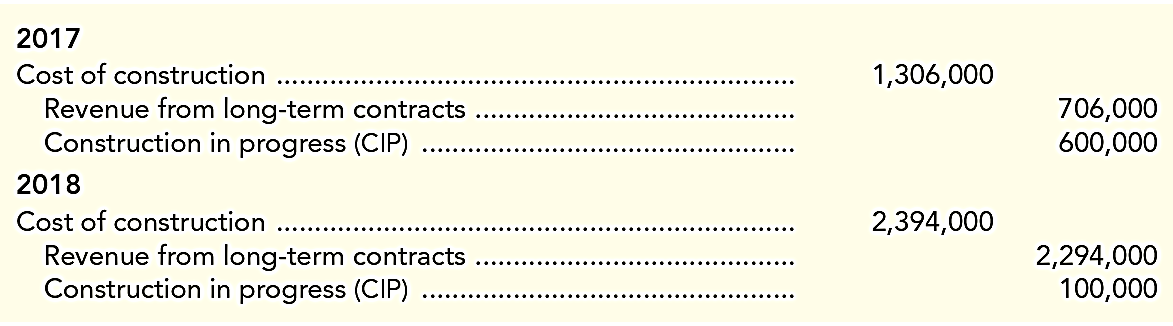 [Speaker Notes: The losses are recorded by crediting the CIP account for the loss amount, that is, $600,000 in 2017 and $100,000 in 2018.

Illustration 5-24G]
Loss Projected on the Entire Project:Revenue Recognized Upon Project Completion
LO5-9
2016
2017
2018
Construction costs incurred during the year
$1,500,000
$1,260,000
$2,440,000
Construction costs incurred in prior years
–0–
1,500,000
2,760,000
Cumulative construction costs
1,500,000
2,760,000
5,200,000
Estimated costs to complete at end of year
2,250,000
2,340,000
–0–
Total estimated and actual construction costs
$3,750,000
$5,100,000
$5,200,000
When the contract does not qualify for recognizing revenue over time no revenue or cost of construction is recognized until the contract is complete 

The journal entries to record the losses in 2017 and 2018 are as follows:
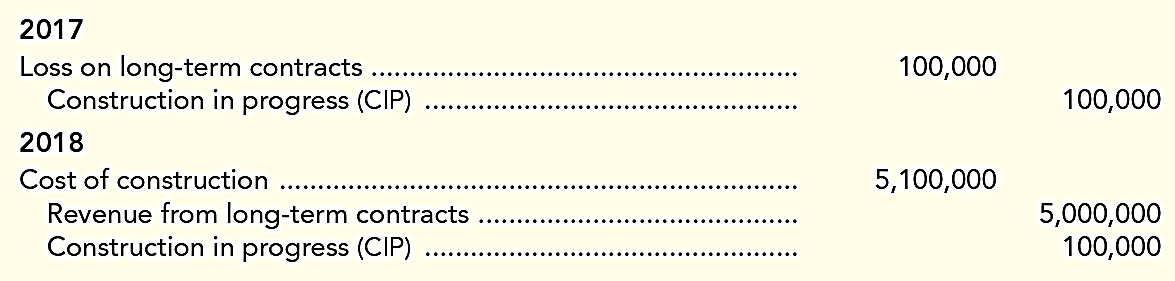 [Speaker Notes: When the contract does not qualify for recognizing revenue over time, revenue recognition is delayed until project completion.  However, if an overall loss is anticipated for the contract, that loss must be recognized in the first period it is anticipated.  In our example:

In 2016, nothing is recognized because no overall loss is anticipated.

In 2017, loss on long-term contracts, which is an income statement account, is recognized for $100,000, and CIP is reduced by crediting it for $100,000. 

In 2018, the income statement will report revenue of $5,000,000 and cost of construction of $5,100,000, combining for an additional loss of $100,000.]
Chapter 5 Part D: Profitability Analysis Using Financial Ratios
Ratios help to evaluate a firm’s performance and financial position.  
Is net income of $4 million a cause for shareholders to celebrate?  Probably not if shareholders’ equity is $10 billion.  But if shareholders’ equity is $10 million, that’s a 40% return on equity!  
Although ratios provide more meaningful information than absolute numbers alone, the ratios are most useful when analyzed relative to some standard of comparison.  That standard of comparison may be previous performance of the same company or an industry average for the particular ratio.
Even comparative data are more informative when trends are compared with those of other firms in the same industry. For instance, a five-year average increase in net income may seem impressive; but less so if the average increase in the industry has been 15% over the last five years.
[Speaker Notes: We use ratios every day.  Batting averages indicate how well our favorite baseball players are performing.  We evaluate basketball players by field goal percentage and rebounds per game.  Speedometers measure the speed of our cars in terms of miles per hour.  We compare grocery costs on the basis of price per pound or ounce.  In each of these cases, the ratio is more meaningful than a single number by itself.  Do 45 hits indicate satisfactory performance?  It depends on the number of at-bats.  Is $2 a good price for cheese?  It depends on how many ounces the $2 buys.  Ratios make these measurements meaningful.]
Activity Ratios
Designed to evaluate a company’s effectiveness in managing assets. 
The greater the number of times an asset “turns over” —the higher the ratio, the fewer assets are required to maintain a given level of activity (revenue). 
Activity ratios are most frequently calculated for total assets, accounts receivable, and inventory.
 
 Asset turnover ratio  =			     Net sales					            Average total assets
Receivables turnover ratio  = 		     Net sales                 					Average accounts receivable (net) Inventory turnover ratio	=  	            Cost of goods sold					            Average inventory
Asset Turnover Ratio
The asset turnover ratio provides an indication of how efficiently a company utilizes all of its assets to generate revenue.
 
 Asset turnover ratio  =		          Net sales	    				Average total assets
Concept Check √
Excerpts from Clayton Company's December 31, 2016 and 2015, financial statements are presented below:
	    2016	     2015
Accounts receivable	$ 80,000	$ 72,000
Merchandise inventory	56,000	70,000
Net sales	380,000	372,000
Cost of goods sold	228,000	216,000
Total assets	850,000	810,000
Total shareholders' equity	480,000	450,000
Net income	65,000	56,000
Clayton's 2016 asset turnover is: 
a.	3.73. 
b.	2.79. 
c.	2.24. 
d.	0.46.
Receivables Turnover Ratio
Provides an indication of a company’s efficiency in collecting receivables. The higher the ratio, the shorter the average time between credit sales and cash collection.
Receivables turnover ratio  = 		     Net sales                 					Average accounts receivable (net)
A convenient extension is the average collection period, an approximation of the number of days the average accounts receivable balance is outstanding.
Average collection period =   		      365                 					 Receivables turnover ratio 
A decline in the receivables turnover ratio (an increase in the average collection period) could be an indication of customer dissatisfaction with the company’s products, or that the company is granting extended credit terms in order to maintain customers.
Concept Check √
Excerpts from Clayton Company's December 31, 2016 and 2015, financial statements are presented below:
	    2016	     2015
Accounts receivable	$ 80,000	$ 72,000
Merchandise inventory	56,000	70,000
Net sales	380,000	372,000
Cost of goods sold	228,000	216,000
Total assets	850,000	810,000
Total shareholders' equity	480,000	450,000
Net income	65,000	56,000
Clayton's 2016 average collection period is: 
a.	73 days. 
b.	104 days. 
c.	109 days. 
d.	128 days.
Sales ÷ Average A/R = $380,000 ÷ ($80,000 + $72,000)/2 = 5.0
Average collection period = 365 / 5.0 = 73 days
Concept Check √
An increase in the receivables turnover ratio: 
a.	means the average collection period has increased. 
indicates an increase in the time between credit sales and cash collection. 
could be an indication of higher customer satisfaction with the company’s products. 
d.	could be an indication that the company is granting less lenient credit terms.
The higher the ratio, the shorter the average time between credit sales and cash collection. A decline in the receivables turnover ratio (an increase in the average collection period) could be an indication of customer dissatisfaction with the company’s products, or that the company is granting extended credit terms in order to maintain customers.
Inventory Turnover Ratio
The more frequently a business is able to sell, or turn over, its inventory, the lower its investment in inventory must be for a given level of sales. 
  Inventory turnover ratio	=	Cost of goods sold					Average inventory
A high ratio might indicate a:
superior sales force or a successful advertising campaign. 
relatively low inventory level, which could mean either very efficient inventory management or stockouts and lost sales in the future.
A low or decreasing ratio might indicate:
overstocking
the presence of obsolete items, or 
poor marketing and sales efforts.
Divide by 365 days to compute the average days in inventory . This measure indicates the number of days it normally takes to sell inventory
Concept Check √
Excerpts from Clayton Company's December 31, 2016 and 2015, financial statements are presented below:
	    2016	     2015
Accounts receivable	$ 80,000	$ 72,000
Merchandise inventory	56,000	70,000
Net sales	380,000	372,000
Cost of goods sold	228,000	216,000
Total assets	850,000	810,000
Total shareholders' equity	480,000	450,000
Net income	65,000	56,000
Clayton's 2016 inventory turnover is (rounded): 
a.	3.62. 
b.	3.96. 
c.	4.07. 
d.	6.03.
Profitability Ratios
Profitability ratios attempt to measure a company’s ability to earn an adequate return relative to sales or resources devoted to operations. Resources devoted to operations can be defined as total assets or only those assets provided by owners, depending on the evaluation objective.
 
 Profit margin on sales =	        Net income		    Net sales 		
 
Return on assets  =   	     	Net income		                                                Average total assets
Return on shareholders’ equity =   	     	Net income		                                                Average shareholders’ equity
Profit Margin on Sales
Measures the amount of net income achieved per sales dollar.
 
        Profit margin on sales =		Net income					               Net sales
Concept Check √
Excerpts from Clayton Company's December 31, 2016 and 2015, financial statements are presented below:
	    2016	     2015
Accounts receivable	$ 80,000	$ 72,000
Merchandise inventory	56,000	70,000
Net sales	380,000	372,000
Cost of goods sold	228,000	216,000
Total assets	850,000	810,000
Total shareholders' equity	480,000	450,000
Net income	65,000	56,000
Clayton's 2016 profit margin is (rounded): 
a.	4.5%. 
b.	7.6%. 
c.	13.5%. 
d.	17.1%.
$65,000 / $380,000 = 17.1%
Return on Assets
Expresses income as a percentage of the average total assets available to generate that income. 
Related to both profit margin and asset turnover:

     Return on assets         =      Profit margin      x        Asset turnover
	Net income    	 Net income	    Net income   	Average total assets	Net sales	 Average total assets

Profitability can be achieved by either a high profit margin, high turnover, or a combination of the two.
Concept Check √
Excerpts from Clayton Company's December 31, 2016 and 2015, financial statements are presented below:
	    2016	     2015
Accounts receivable	$ 80,000	$ 72,000
Merchandise inventory	56,000	70,000
Net sales	380,000	372,000
Cost of goods sold	228,000	216,000
Total assets	850,000	810,000
Total shareholders' equity	480,000	450,000
Net income	65,000	56,000
Clayton's 2016 return on assets is (rounded): 
a.	7.1%. 
b.	7.8%. 
c.	13.5%. 
d.	44.7%.
Return on Shareholders’ Equity
The return on shareholders’ equity measures the return to suppliers of equity capital (owners of the corporation).
 
 
Return on shareholders’ equity =   	     	Net income		                                                                  Average shareholders’ equity
Concept Check √
Excerpts from Clayton Company's December 31, 2016 and 2015, financial statements are presented below:
	    2016	     2015
Accounts receivable	$ 80,000	$ 72,000
Merchandise inventory	56,000	70,000
Net sales	380,000	372,000
Cost of goods sold	228,000	216,000
Total assets	850,000	810,000
Total shareholders' equity	480,000	450,000
Net income	65,000	56,000
Clayton's 2016 return on shareholders’ equity (rounded): 
a.	7.1%. 
b.	12.6%. 
c.	14.0%. 
d.	17.1%.
Concept Check √
The rate of return on shareholders’ equity indicates: 
a.  The margin of safety provided to creditors.
b.  The extent of “trading on the equity” or financial leverage.
c.  Profitability without regard to how resources are financed .
d.  The effectiveness of employing resources provided by owners.
The return on shareholders’ equity measures the return to suppliers of equity capital (in other words, the owners of the corporation).
Debt to Equity Ratio
 The debt to equity ratio often is calculated to measure the degree of risk. 

Debt to equity ratio =     Total liabilities
                                                            Shareholders’ equity

 Other things being equal, the higher the debt to equity ratio, the higher the risk. The type of risk this ratio measures is called default risk because it presumably indicates the likelihood a company will default on its obligations.
Concept Check √
The debt to equity ratio indicates: 
a.  The margin of safety provided to creditors.
b.  The extent of “trading on the equity” or financial leverage.
c.  Profitability without regard to how resources are financed. 
d.  The effectiveness of employing resources provided by owners.
Debt can be used to enhance the return to shareholders. The debt to equity ratio indicates the extent to which debt is employed.
Times Interest Earned Ratio
 The times interest earned ratio compares interest payments with income available to pay those charges.
 
Times interest earned = Net income plus interest plus taxes
                                                              Interest

Because interest is deductible for income tax purposes, income before interest and taxes is a better indication of a company’s ability to pay interest than is income after interest and taxes (i.e., net income).
Concept Check √
The times interest earned ratio indicates: 
a.  The margin of safety provided to creditors.
b.  The extent of “trading on the equity” or financial leverage.
c.  Profitability without regard to how resources are financed. 
d.  The effectiveness of employing resources provided by owners.
The times interest earned ratio compares interest payments with income available to pay those charges.
Financial Leverage
 Debt can be used to enhance the return to shareholders.
 
Rate of return on assets     =     Net income
                                                        Total assets
 If a company earns a return on borrowed funds in excess of the cost of borrowing the funds, shareholders are provided with a total return greater than what could have been earned with equity funds alone. This desirable situation is called favorable financial leverage. 
 
Rate of return on shareholders’ equity     =     Net income
                                                                         Shareholders’ equity
Concept Check √
A company is effectively leveraging when: 
a.	The return on assets is increasing. 
b.	The return on shareholders' equity exceeds the return on assets. 
c.	The return on shareholders' equity is increasing. 
d.	The return on assets exceeds the return on shareholders' equity.
If a company earns a return on borrowed funds in excess of the cost of borrowing the funds, shareholders are provided with a total return greater than what could have been earned with equity funds alone. This desirable situation is called favorable financial leverage.
Equity Multiplier
A measure of Financial Leverage
A high equity multiplier indicates that relatively more of the company’s assets have been financed with debt. 
 Leverage can provide additional return to the company’s equity holders. 

	Equity Multiplier  =        Average total assets 
                            	Average shareholders’ equity
Other things equal, the higher the debt to equity ratio, the higher the risk. 
This measure of Financial Leverage is useful in DuPont framework.
Profitability Analysis
LO5-10
DuPont Framework
Equity multiplier
Return on equity
Profit margin
Asset turnover
Total sales
Net income
Net income
Avg. total assets
×
=
×
Avg. total equity
Total sales
Avg. total assets
Avg. total equity
Return on assets
Equity multiplier
Return on equity
Net income
Net income
Avg. total assets
=
×
Avg. total equity
Avg. total assets
Avg. total equity
Profitability	Activity	Financial Leverage
[Speaker Notes: The DuPont framework relates profit margin, asset turnover and the equity multiplier to consider determinants of a company’s performance. 
Profitability is measured by the profit margin. We know that a higher profit margin indicates that the company is generating more profit from each dollar of sales made. 
Next is activity, measured by asset turnover.  The higher the asset turnover, the better the company is using its assets to generate more sales from each dollar of assets invested. 
The third aspect is financial leverage. It is measured by the equity multiplier, that is, average total assets divided by average total equity. The higher the equity multiplier, the more the company is using debt to fund its assets.
You can see that ROE is calculated by multiplying profit margin, asset turnover and the equity multiplier.  Total sales and total assets cancel, leaving net income divided by total equity.  You also can see that profit margin times asset turnover yields return on assets.
 
The DuPont framework highlights tradeoffs.  Cutting expenses might increase profit margin, but eventually could hurt sales and so reduce asset turnover.  If the equity multiplier is too high, creditors become concerned about the potential for default on the company’s debt and require higher interest rates. Because interest is recognized as an expense, net income is reduced, so at some point the benefits of a higher equity multiplier are offset by a lower profit margin. Therefore, companies must manage the combination of profitability, activity, and leverage in order to get high return for equity holders.]
Concept Check √
In the DuPont formula, return on assets equals: 
a.	Profit margin on sales x Inventory turnover. 
b.	Gross margin on sales x Inventory turnover. 
c.	Gross margin on sales x Asset turnover. 
d.	Profit margin on sales x Asset turnover.
Return on assets   =  	Profit margin       x 	Asset turnover 

 	 Net income 	Net income	Total sales
     	 Total assets 	Total sales	Total assets
Profitability Analysis  (Illustration 5-25)
LO5-10
[Speaker Notes: Now let’s summarize the ratios that are used in profitability analysis. 
Some ratios evaluate a company’s effectiveness in managing assets and are known as activity ratios. The higher these ratios, the greater the number of times an asset turns over, indicating that the organization is more effectively using its assets. 
The asset turnover ratio is calculated as net sales divided by average total assets, where average assets is determined by adding beginning and ending total assets and dividing by two. This ratio measures a company’s efficiency in using assets to generate revenue. 
The receivables turnover ratio is calculated by dividing a period’s net credit sales by the average net accounts receivable, where average accounts receivable is determined by adding beginning and ending net accounts receivable i.e., gross accounts receivable less allowance for uncollectible accounts, and dividing this net amount by two. This ratio indicates how quickly a company is capable of collecting its accounts receivable. The higher the ratio, the shorter the average time between credit sales and cash collection. 
We can also calculate the average collection period. This measure is computed by dividing 365 days by the receivables turnover ratio and it indicates the average age of accounts receivable.
Now let’s consider a ratio that is significant in merchandise businesses -- the inventory turnover ratio. The ratio shows the number of times the average inventory balance is sold during a reporting period. It indicates how quickly inventory is sold. The ratio is computed by dividing the period’s cost of goods sold by the average inventory balance. The denominator, average inventory, is determined by adding beginning and ending inventory and dividing by two. 
We also can calculate the average days in inventory. This measure indicates the number of days it normally takes to sell inventory. It is calculated by dividing 365 by inventory turnover ratio.
Now, let’s learn about profitability ratios. These ratios assist in evaluating various aspects of a company’s profit-making activities. There are three ratios under this category.
Profit margin on sales. This ratio is calculated by dividing net income by net sales. Since net income is total sales minus expenses, this ratio is a measure of the company’s ability to withstand either higher expenses or lower revenues.
The return on assets, commonly referred to as ROA, ratio expresses income as a percentage of the average total assets available to generate that income. It is basically calculated as the product of profit margin and asset turnover ratio. You can see that this multiplication cancels out net sales and leaves us with the end calculation of net income by average total assets.
Return on shareholders’ equity provides shareholders with a measure of profit that management can generate from the resources that shareholders provide. It is calculated by dividing net income by average shareholders’ equity.
The equity multiplier which determines the leverage applied is calculated as the average total assets divided by the average total equity. The higher the equity multiplier implies that the company is financing its assets more so with debt than with equity.]
GAAP in Effect Prior to ASU No. 2014-09
ASU No. 2014-09:
Effective for companies issuing reports under—
U.S. GAAP for periods beginning after December 15, 2016
IFRS for periods beginning January 1, 2017

The Chapter Appendix covers GAAP that is eliminated by the ASU but that is traditionally covered in intermediate accounting courses
[Speaker Notes: The revenue recognition approach that we have understood until now is based on ASU No. 2014-09. This accounting standard update is effective for companies issuing reports under U.S.GAAP for periods beginning after December 15, 2016, whereas for companies issuing reports under IFRS for periods beginning January 1, 2017. This appendix discusses GAAP that is eliminated by the ASU but that has been followed until now.]
Some Important Changes in 
Revenue Recognition GAAP Resulting from ASU No. 2014-09
[Speaker Notes: The ASU No. 2014-09 replaced over 200 specific items of revenue recognition guidance. The exhibit shown in this slide and the slide that follows summarize some important changes in GAAP that occurred.

Illustration 5–A1 (Appendix)]
Some Important Changes in 
Revenue Recognition GAAP Resulting from ASU No. 2014-09 (cont.)
[Speaker Notes: Illustration 5–A1 (Appendix)]
The Realization Principle
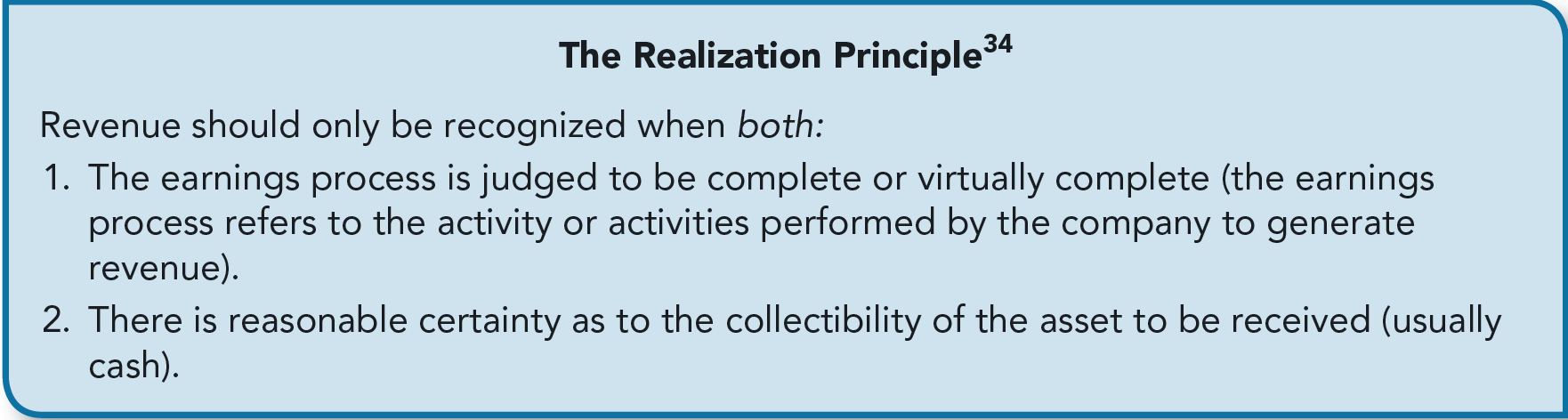 Core Revenue Recognition Principle Under ASU 2014-09

Companies recognize revenue when goods or services are transferred to customers for the amount the company expects to be entitled to receive in exchange for those goods or services.
[Speaker Notes: Previous GAAP based revenue recognition on the “realization principle,” which required that we recognize revenue when both 
the earnings process is virtually complete, and 
there is reasonable certainty as to the collectibility of the assets to be received. 

Note that the realization principle differs from ASU 2014-9’s core revenue recognition principle, but the ASU as operationalized retains some of the flavor of the realization principle.  The ASU focuses on satisfying performance obligations (which has some similarity to completing the earnings process) and requires collectibility of receivables to be probable before revenue can be recognized (which is less stringent but similar to requiring reasonable certainty of collectibility).]
Installment Sales
Refers to sales made on an installment basis with relatively small down payments and long payment period




GAAP requires use of one of two accounting techniques:
The installment sales method or 
The cost recovery method
Extreme uncertainty
Speculative nature of the payment characteristics
Collectibility of the installment receivable
[Speaker Notes: Customers sometimes are allowed to pay for purchases on an installment basis with relatively small down payments and long payment periods. These payment characteristics, combined with the general speculative nature of many of these transactions, may translate into extreme uncertainty concerning the collectibility of the installment receivable.

In such a situation, GAAP previously required the use of one of two accounting techniques, the installment sales method or the cost recovery method.]
Installment Sales Method
Recognizes revenue and costs only when cash payments are received
Two components of the payment include:
a partial recovery of the cost of the item sold 
a gross profit component
Gross profit percentage
[Speaker Notes: The installment sales method recognizes revenue and costs only when cash payments are received. Each payment is assumed to be composed of two components: (1) a partial recovery of the cost of the item sold, and (2) a gross profit component. These components are determined by the gross profit percentage applicable to the sale, which is calculated as gross profit divided by sales.]
Installment Sales Method
On November 1, 2016, the Belmont Corporation, a real estate developer, sold a tract of land for $800,000. The sales agreement requires the customer to make four equal annual payments of $200,000 plus interest on each November 1, beginning November 1, 2016. The land cost $560,000 to develop. The company’s fiscal year ends on December 31.
$240,000
Gross Profit Percentage:
30%
=
$800,000
[Speaker Notes: In our illustration, Belmont Corporation made a gross profit of $240,000 on the sale of land, which is calculated as the sales price of $800,000 less land cost of $560,000. The gross profit percentage thus equals 30%, calculated as gross profit divided by sales. 

Illustration 5–A3 (Appendix)]
Installment Sales Method                   (Illustration continued)
On November 1, 2016, the Belmont Corporation, a real estate developer, sold a tract of land for $800,000. The sales agreement requires the customer to make four equal annual payments of $200,000 plus interest on each November 1, beginning November 1, 2016. The land cost $560,000 to develop. The company’s fiscal year ends on December 31.
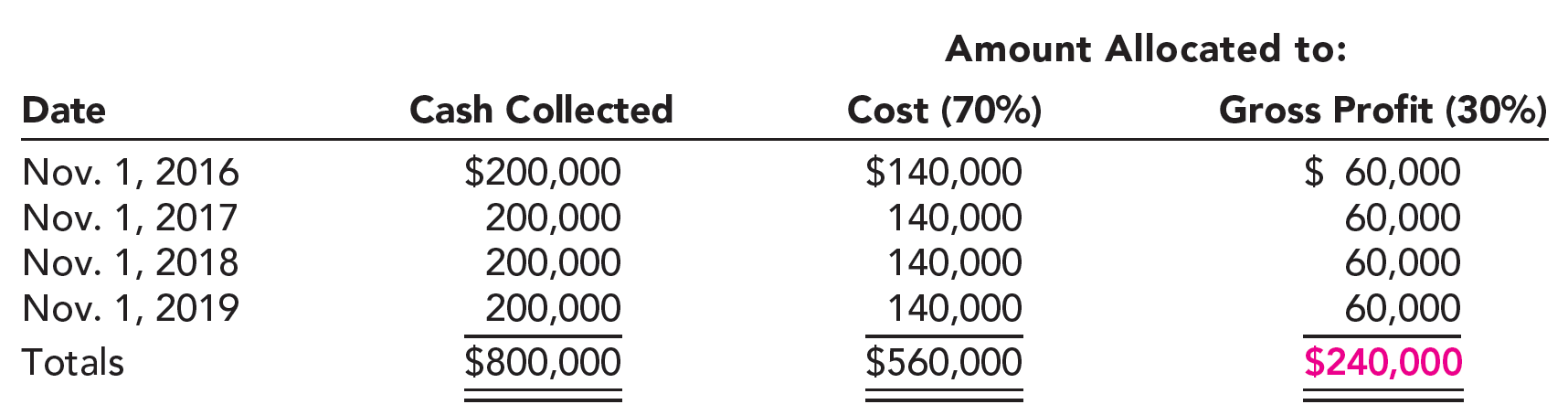 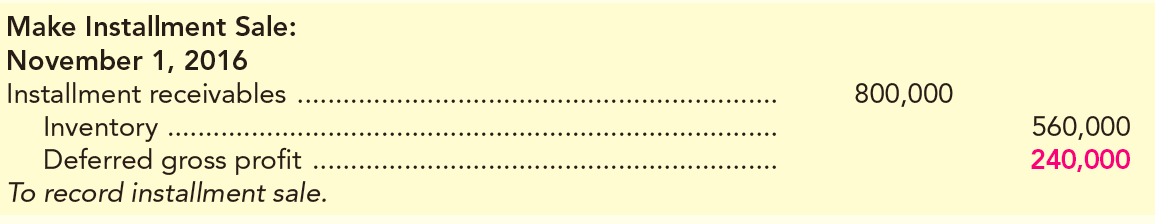 [Speaker Notes: The collection of cash and the recognition of gross profit under the installment method are as summarized in the table. Of the $200,000  collected annually, gross profit recognized in a period will be equal to the gross profit percentage, that is 30%,  multiplied by the period’s cash collection. In this example, we ignore the collection of interest and the recognition of interest revenue to concentrate on the collection of the $800,000 sales price and the recognition of gross profit on the sale.

Let’s look at how the journal entries are recorded at each stage. On November 1, 2016, the company records the installment receivable with a debit of $800,000, increasing the asset, and reduces inventory by crediting it for the cost of the land. The difference between the selling price and the cost of sales represents the gross profit on the sale of $240,000.  Gross profit will be recognized in net income only as collections are received. Therefore, it is deferred initially by recording it in an account called deferred gross profit, a contra account to the installment receivable. The deferred gross profit account will be reduced as collections are received until all profit has been recognized.]
Installment Sales Method                 (Illustration continued)
On November 1, 2016, the Belmont Corporation, a real estate developer, sold a tract of land for $800,000. The sales agreement requires the customer to make four equal annual payments of $200,000 plus interest on each November 1, beginning November 1, 2016. The land cost $560,000 to develop. The company’s fiscal year ends on December 31.
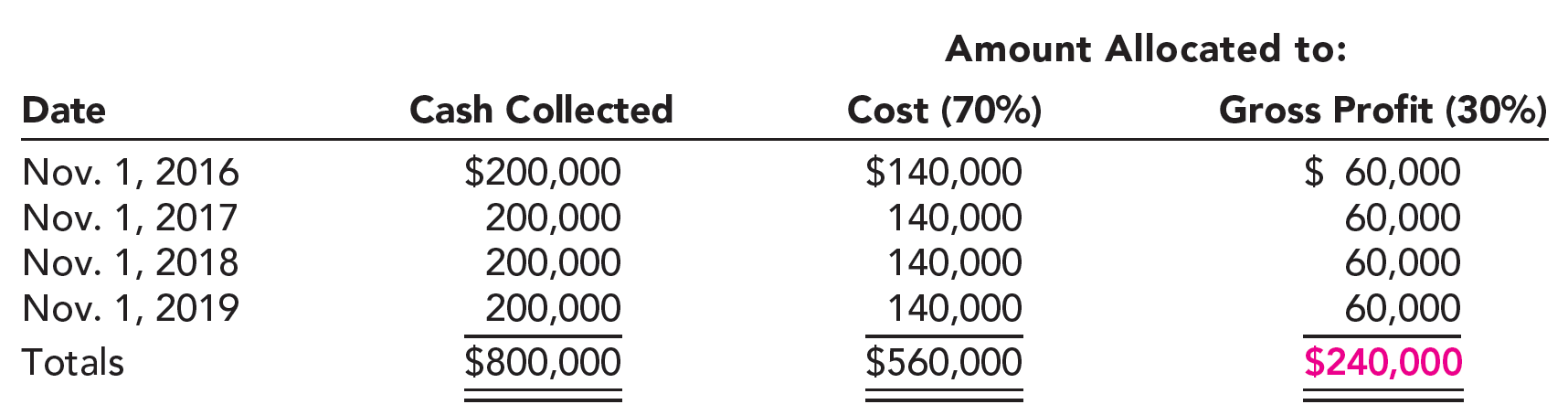 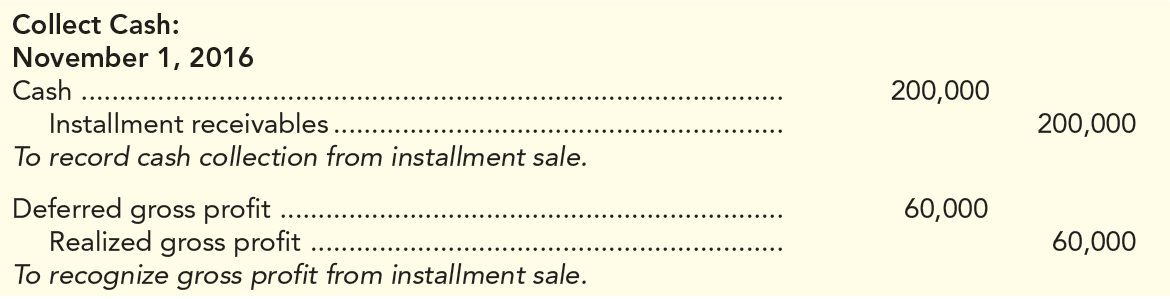 [Speaker Notes: On November 1, 2016, the company also records the collection of the first installment and recognizes the gross profit component of the payment, $60,000. Realized gross profit gets closed to income summary as part of the normal year-end closing process and is included in net income in the income statement. Journal entries to record the remaining three payments on November 1, 2017, 2018, and 2019, are identical.]
Installment Sales Method                    (Illustration continued)
On November 1, 2016, the Belmont Corporation, a real estate developer, sold a tract of land for $800,000. The sales agreement requires the customer to make four equal annual payments of $200,000 plus interest on each November 1, beginning November 1, 2016. The land cost $560,000 to develop. The company’s fiscal year ends on December 31.
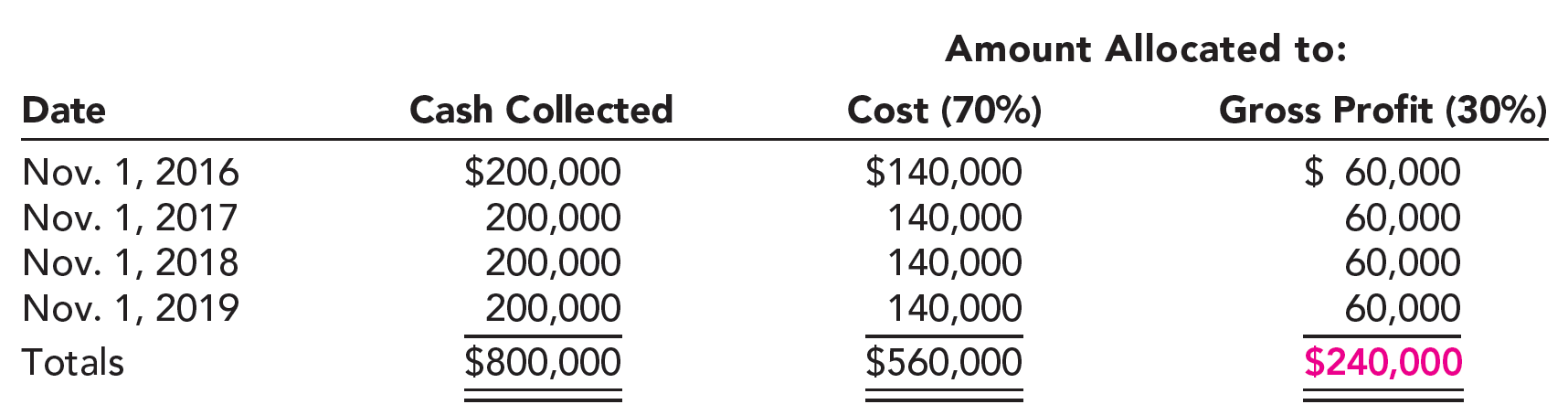 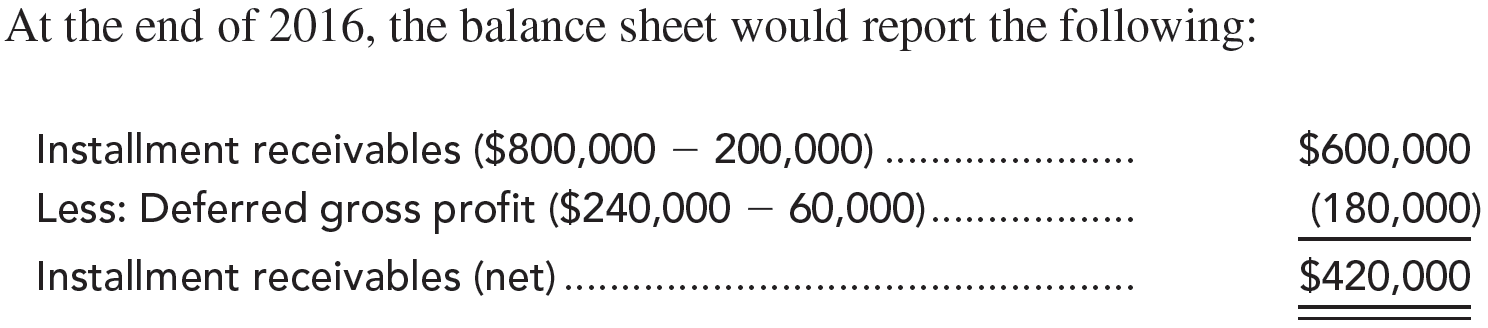 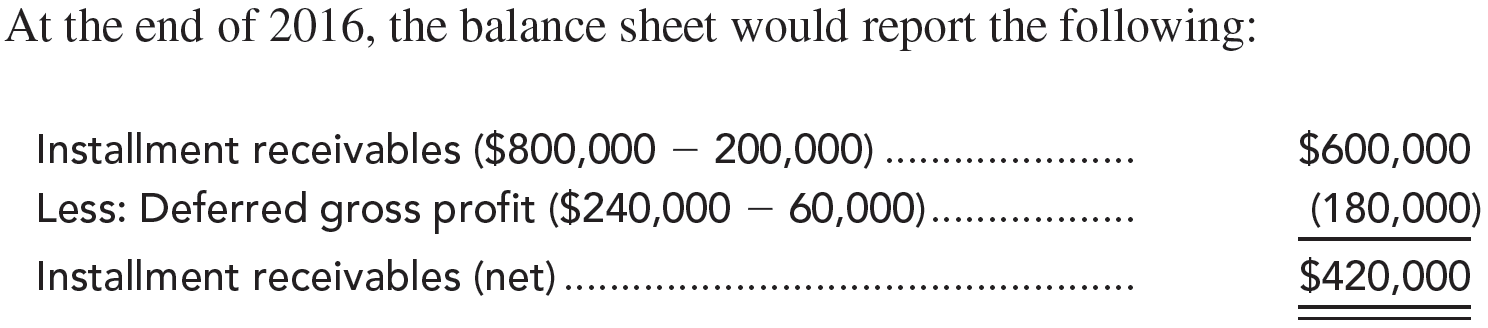 [Speaker Notes: At the end of 2016, the net amount of the receivable reflects the portion of the remaining payments to be received that represents cost recovery. In this case, it can also be calculated as 70% of the $600,000 installment to be received. Note that the installment receivables will be classified as current assets if they will be collected within one year (or within the company’s operating cycle, if longer); otherwise, they are classified as noncurrent assets. 

The income statement for 2016 would report gross profit from installment sales of $60,000. Sales and cost of goods sold associated with installment sales usually are not reported in the income statement under the installment method, just the resulting gross profit.]
Cost Recovery Method
Defers all gross profit recognition until the cost of the item sold has been recovered
[Speaker Notes: Now we’ll discuss the second method of accounting used in situations where there is an extremely high degree of uncertainty regarding the ultimate cash collection on an installment sale. The cost recovery method is an even more conservative approach. This method defers all gross profit recognition until the cost of the item sold has been recovered.]
Example: Cost Recovery Method
On November 1, 2016, the Belmont Corporation, a real estate developer, sold a tract of land for $800,000. The sales agreement requires the customer to make four equal annual payments of $200,000 plus interest on each November 1, beginning November 1, 2016. The land cost $560,000 to develop. The company’s fiscal year ends on December 31.
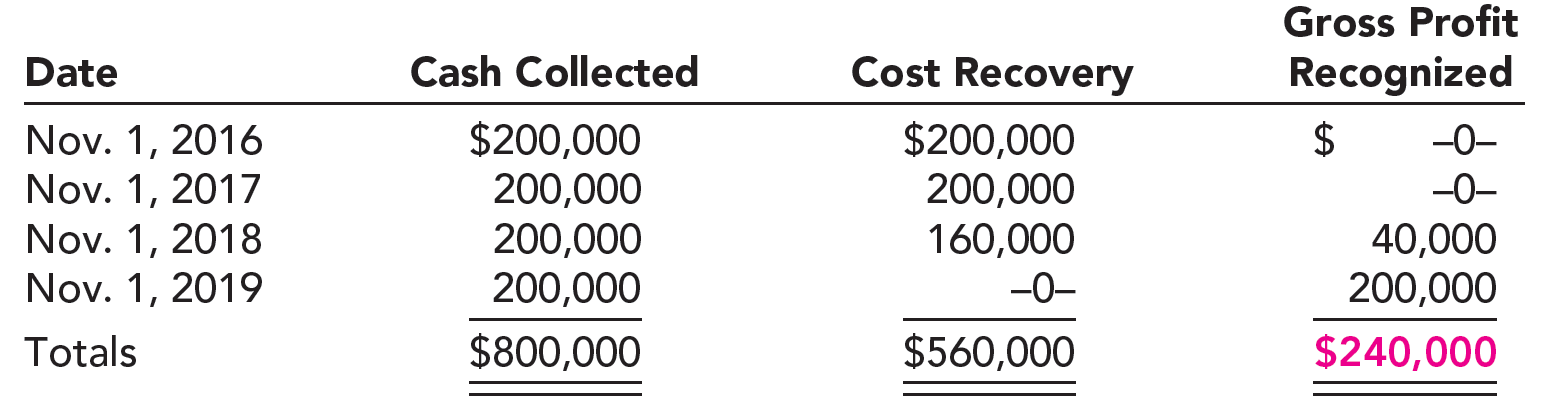 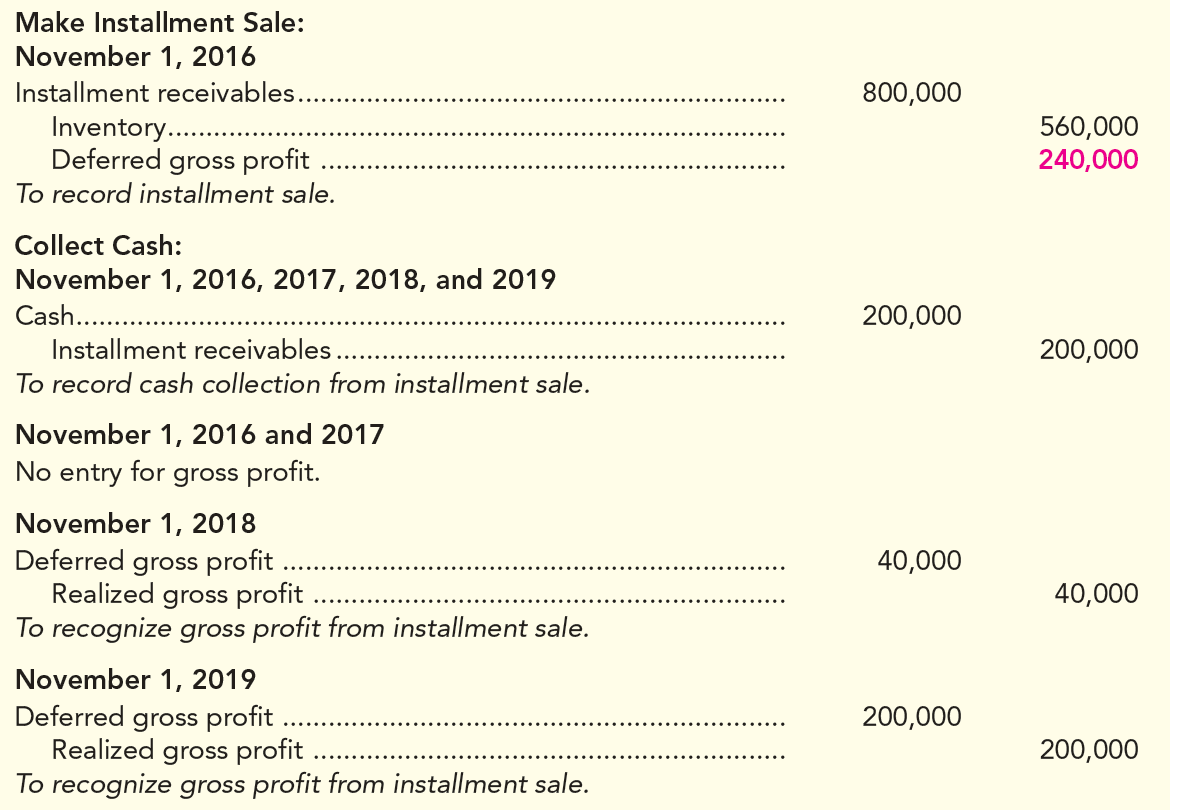 [Speaker Notes: We’ll refer to the same Belmont Corporation example. The gross profit recognition pattern applying the cost recovery method is as summarized in the table. As we can see, the company recognizes gross profit only after it recovers the $560,000 cost of the land.  As with the installment method, total gross profit equals the difference between the amount of cash collected and cost.

The cost recovery method’s initial journal entry is identical to what we saw under the installment sales method.]
Cost Recovery Method                         (Illustration continued)
On November 1, 2016, the Belmont Corporation, a real estate developer, sold a tract of land for $800,000. The sales agreement requires the customer to make four equal annual payments of $200,000 plus interest on each November 1, beginning November 1, 2016. The land cost $560,000 to develop. The company’s fiscal year ends on December 31.
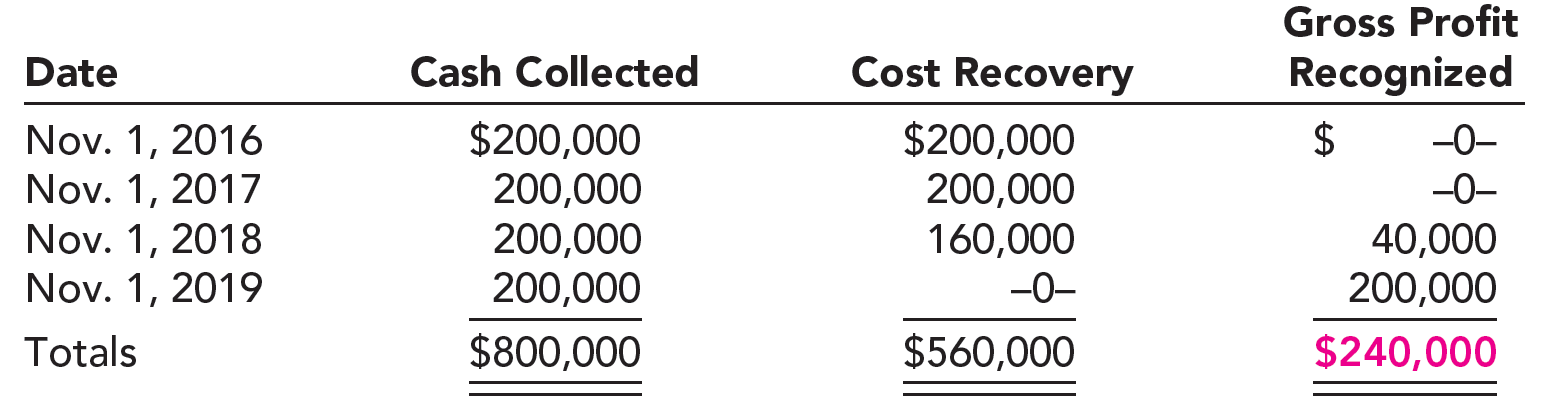 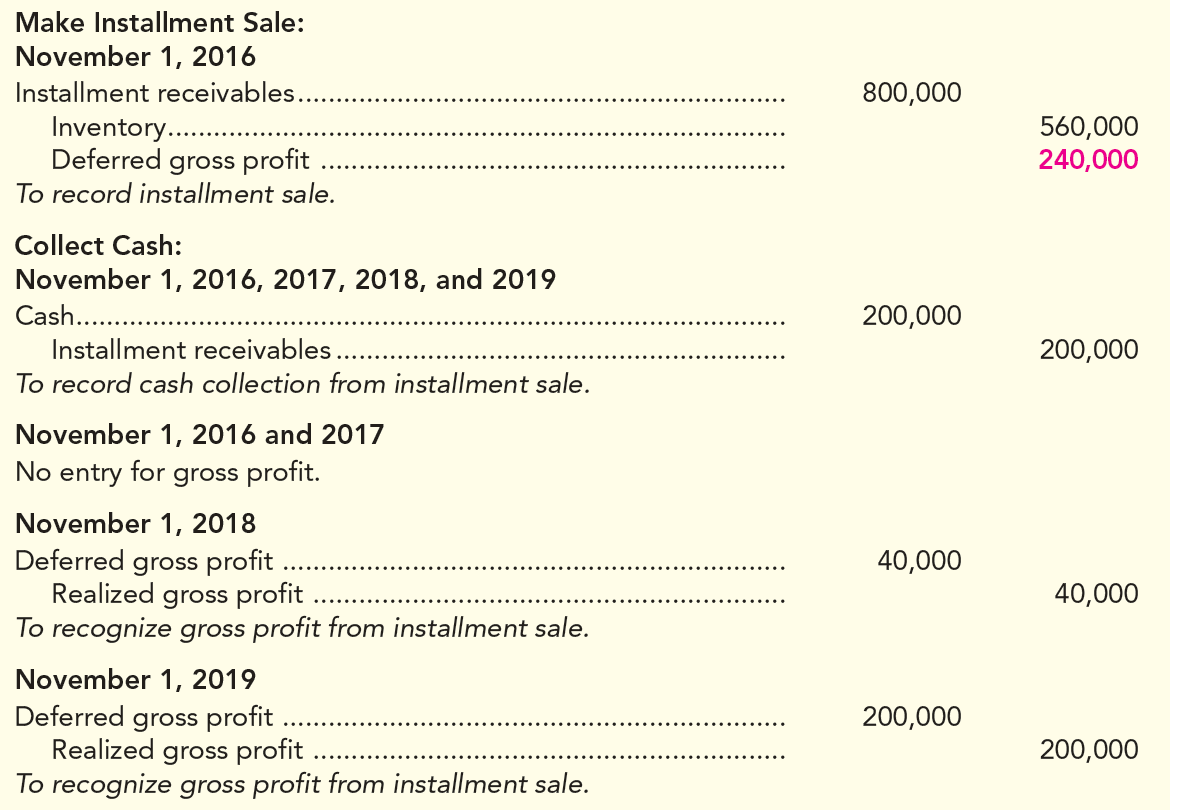 [Speaker Notes: The journal entries recording cash collections are the same for all the periods as we saw under the installment method.]
Cost Recovery Method                        (Illustration continued)
On November 1, 2016, the Belmont Corporation, a real estate developer, sold a tract of land for $800,000. The sales agreement requires the customer to make four equal annual payments of $200,000 plus interest on each November 1, beginning November 1, 2016. The land cost $560,000 to develop. The company’s fiscal year ends on December 31.
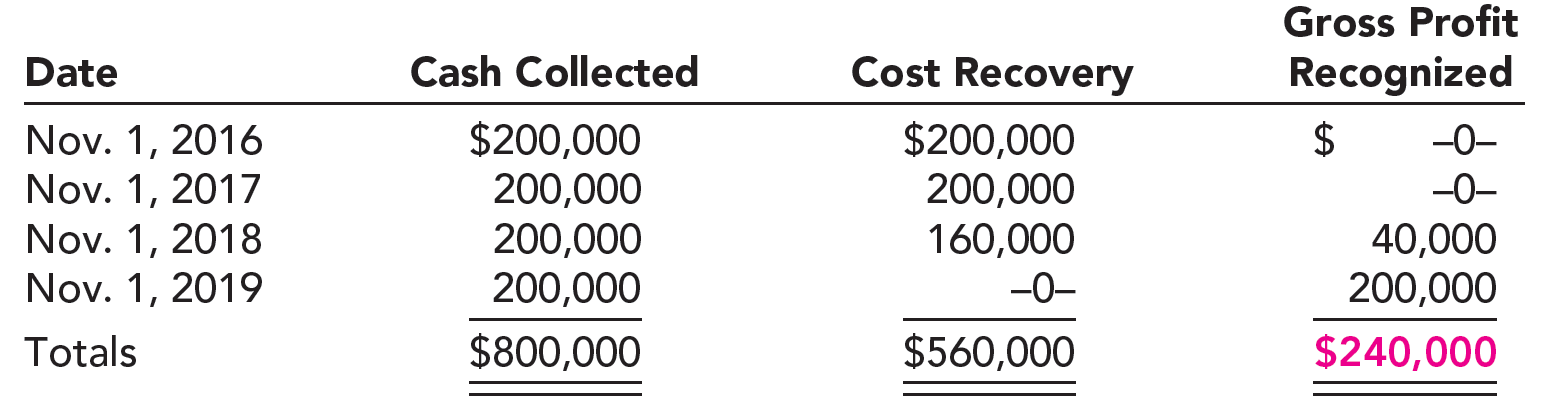 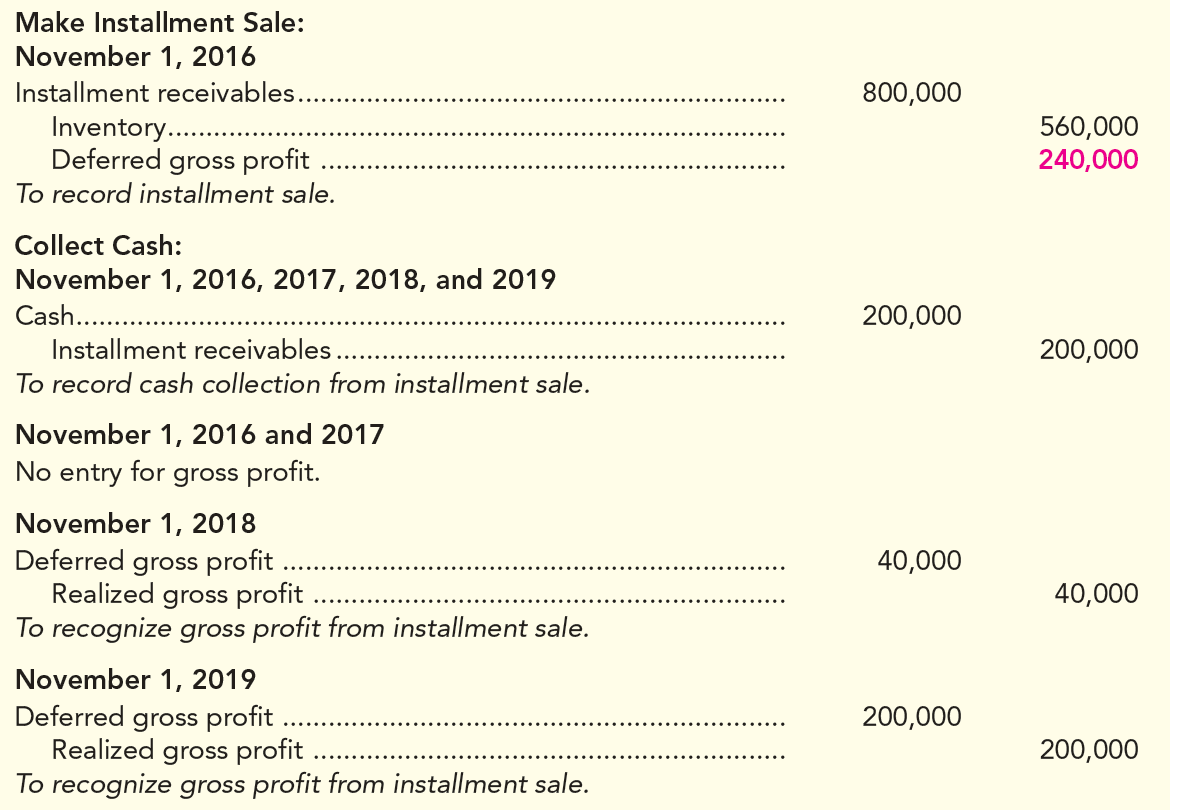 [Speaker Notes: Since the gross profit is not recognized until the cost is recovered, no journal entries record the gross profit for 2016 and 2017.]
Cost Recovery Method (Illustration continued)
On November 1, 2016, the Belmont Corporation, a real estate developer, sold a tract of land for $800,000. The sales agreement requires the customer to make four equal annual payments of $200,000 plus interest on each November 1, beginning November 1, 2016. The land cost $560,000 to develop. The company’s fiscal year ends on December 31.
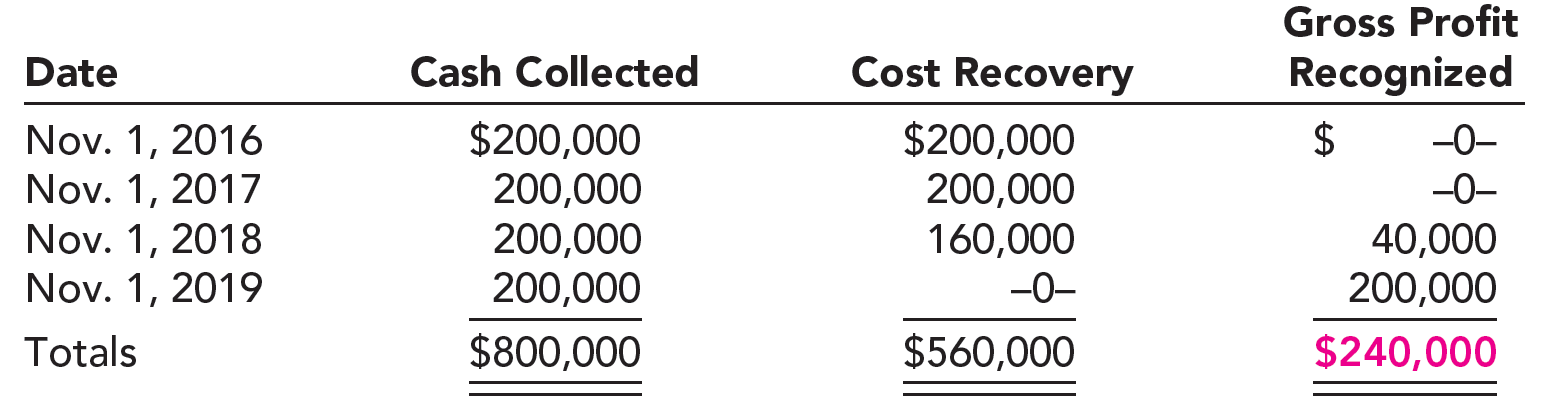 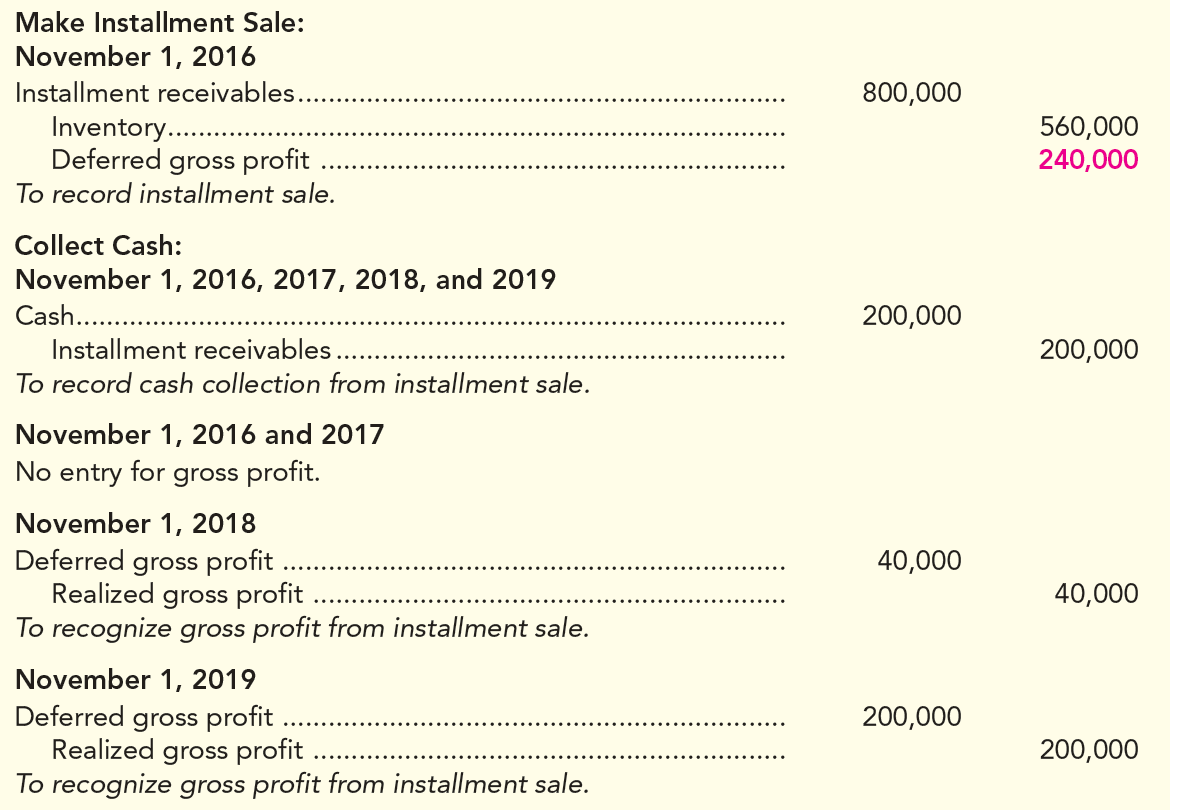 [Speaker Notes: On November 1, 2018, $40,000 of gross profit is recognized and deferred gross profit is reduced by the same amount.  Belmont can recognize some gross profit because it has recovered all of its cost.]
Cost Recovery Method                       (Illustration continued)
On November 1, 2016, the Belmont Corporation, a real estate developer, sold a tract of land for $800,000. The sales agreement requires the customer to make four equal annual payments of $200,000 plus interest on each November 1, beginning November 1, 2016. The land cost $560,000 to develop. The company’s fiscal year ends on December 31.
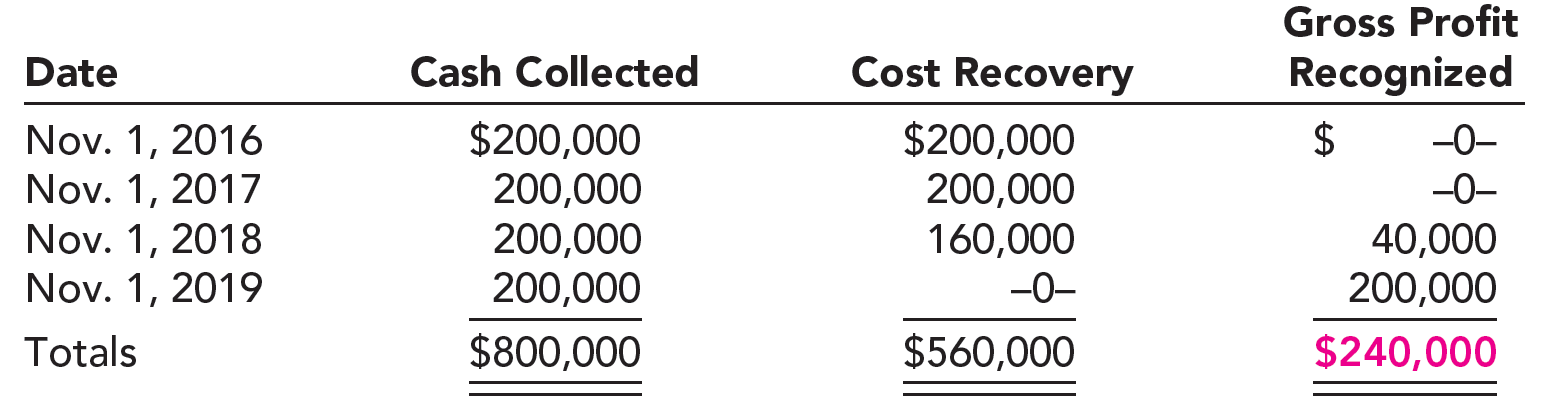 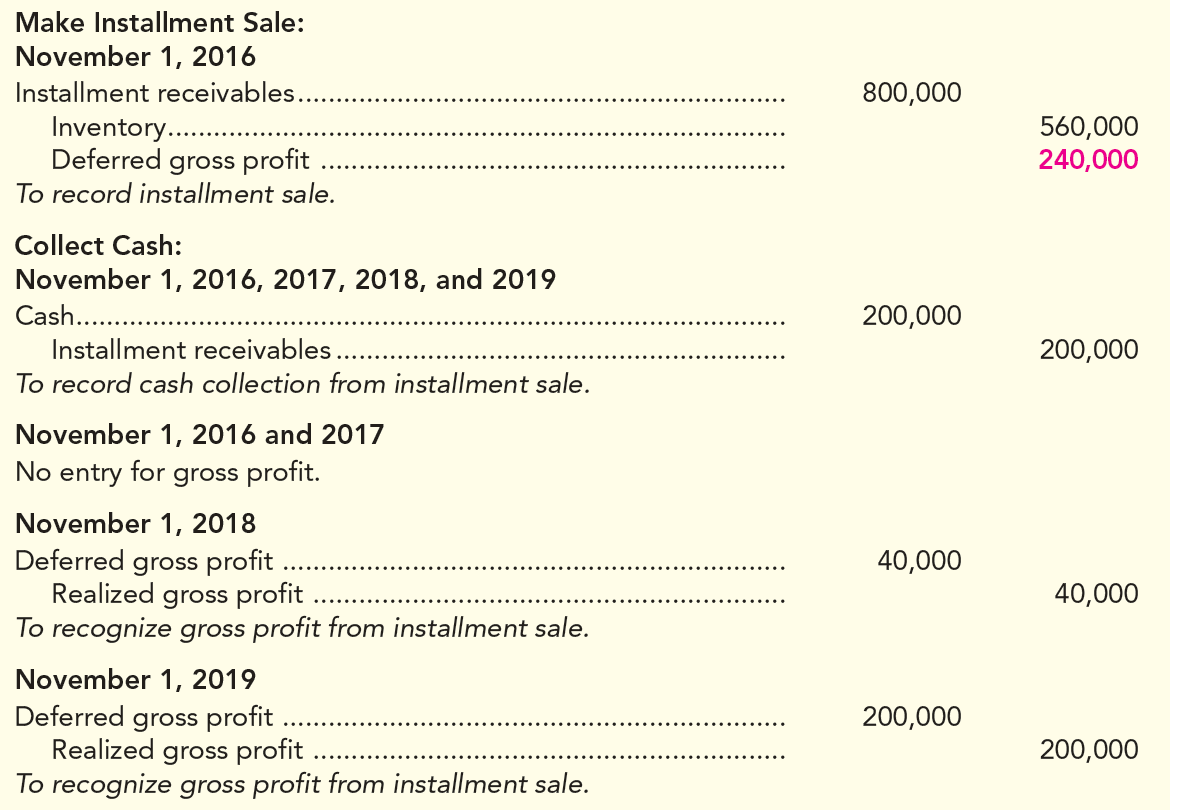 [Speaker Notes: The remaining of the gross profit is recognized on November 1, 2019.]
Industry-Specific Revenue Issues:Software and other multiple-element arrangements
Product: Multiple software elements in a bundle for a lump-sum contract price
Prior to ASU No. 2014-09:
Revenue for bundled software contracts was allocated based on vendor-specific objective evidence (VSOE)
VSOE of fair values: Sales prices of the elements when sold separately by that vendor
ASU No. 2014-09:
Revenue for multiple-deliverable contracts was allocated based on actual or estimated stand-alone selling prices
[Speaker Notes: Companies in the software industry often sell multiple software elements in a bundle for a lump-sum contract price. The bundle often includes product, upgrades, post-contract customer support, and other services. More broadly, many companies sell bundled contracts.  The issue for such companies concerns the timing of revenue recognition for each of the parts of the bundle.

Prior to ASU No. 2014-09, GAAP required that the revenue associated with a software contract that included multiple elements be allocated to the elements based on “vendor specific objective evidence” (“VSOE”) of fair values of the individual elements. The VSOE of fair values are the sales prices of the elements when sold separately by that vendor. If VSOE didn’t exist, revenue recognition was deferred until VSOE became available or until all elements of the contract had been delivered.

Prior to the ASU, non-software arrangements were treated differently from software arrangements.  They did not require VSOE in order to allocate the contract price to the elements in the contract.  Estimated fair values of those elements were sufficient.

Under the ASU, revenue for all multiple-deliverable contracts is allocated to the performance obligations in those contracts based on actual or estimated stand-alone selling prices of these individual performance obligations.]
Industry-Specific Revenue Issues:Software and other multiple-element arrangements
Illustration:
Suppose that a vendor sold software to a customer for $90,000. As part of the contract, the vendor promises to provide “free” technical support over the next six months. However, the vendor sells the same software without technical support for $80,000, and the vendor sells a stand-alone six-month technical support contract for $20,000, so those products would sell for $100,000 if sold separately.
$90,000
$100,000
Software + “free” technical support
80%
20%
$72,000
$18,000
$80,000
$20,000
Technical support service
Software
Technical support service
Software
[Speaker Notes: As an example of accounting for bundled software arrangements prior to ASU 2014-09, let’s assume a vendor sold software to a customer for $90,000, which includes “free” technical support over the next six months as part of the contract. 

Assume that the vendor would sell the software alone (without technical support) for $80,000, and it would sell a six-month technical support contract for $20,000.  Therefore, if these parts of the contract were sold separately, the software sales revenue would be recognized up front on delivery, and technical support revenue would be deferred and recognized ratably as the service is provided.  How do we treat the combined contract?

Prior to ASU 2014-09, if VSOE was not available, the vendor couldn’t recognize any revenue initially, and instead would recognize the entire $90,000 ratably over the six-month period.  The vender would basically combine the parts of the contract into one deliverable and recognize revenue for it at the latest point appropriate for any part of the contract.  If VSOE were available, sellers would allocate total revenue to the various parts of a multiple-deliverable arrangement on the basis of the relative stand-alone selling prices of the parts. Therefore, based on that VSOE, the stand-alone software revenue comprises 80% of the total fair values, and the technical support 20%. Consequently, the seller would recognize $72,000 which is 80% of $90,000 in revenue up front when the software is delivered and defer the remaining 20% of $90,000 which equals $18,000. This amount will be recognized ratably over the next six months as the technical support service is provided. 

Under ASU 2014-09, evidence of VSOE is not necessary, and the allocation of transaction price to separate performance obligations is based on actual or estimated stand-alone selling prices.]
Franchise Sales
These arrangements are commonly used in:
Fast food
Restaurants
Use its name for a specified period of time
Right to sell the franchisor’s products
Franchisor
Franchisee
1. An initial franchise fee
2. Continuing franchise fees
Motels
Auto rental agencies
[Speaker Notes: The use of franchise arrangements is popular throughout the world.  Many retail outlets for fast food, restaurants, motels, and auto rental agencies are operated as franchises. In franchise arrangements, the franchisor, such as McDonald’s Corporation, grants to the franchisee, often an individual, the right to sell the franchisor’s products and use its name for a specified period of time. The fees to be paid by the franchisee to the franchisor usually comprise (1) an initial franchise fee and (2) continuing franchise fees.]
Franchise Sales
Initial franchise fees:
Fees paid for using the franchisor’s name and products
Provides assistance in finding location, constructing the facilities, and training employees
Initial franchise fee usually is a fixed amount, but it may be payable in installments
Continuing franchise fees:
Fee paid to the franchisor for ongoing rights and services provided over the life of the franchise agreement
Fees are a fixed annual or monthly amount, or a percentage of the volume of business done by the franchise, or a combination of both
[Speaker Notes: Initial franchise fees compensate the franchisor for the right to use its name and sell its products, as well as for such services as assistance in finding a location, constructing the facilities, and training employees. The initial franchise fee usually is a fixed amount, but it may be payable in installments. 

In the early 1960s and 1970s, many franchisors recognized the entire initial franchise fee as revenue in the period in which the contract was signed. However, in many cases the fee included payment for significant services to be performed after that period and the fee was collectible in installments over an extended period of time, creating uncertainty as to cash collection. GAAP was modified to require that substantially all of the initial services of the franchisor required by the franchise agreement be performed before the initial franchise fee could be recognized as revenue. If the initial franchise fee was collectible in installments, and if a reasonable estimate of bad debts could not be made, the installment sales or cost recovery methods were required. 

Unlike initial franchise fees, continuing franchise fees compensate the franchisor for ongoing rights and services provided over the life of the franchise agreement. These fees sometimes are a fixed annual or monthly amount, a percentage of the volume of business done by the franchise, or a combination of both. They usually do not present any accounting difficulty and previous GAAP required that they be recognized by the franchisor as revenue over time in the periods the services are performed by the franchisor, which generally corresponded to the periods they are received.]
Illustration: Franchise Sales
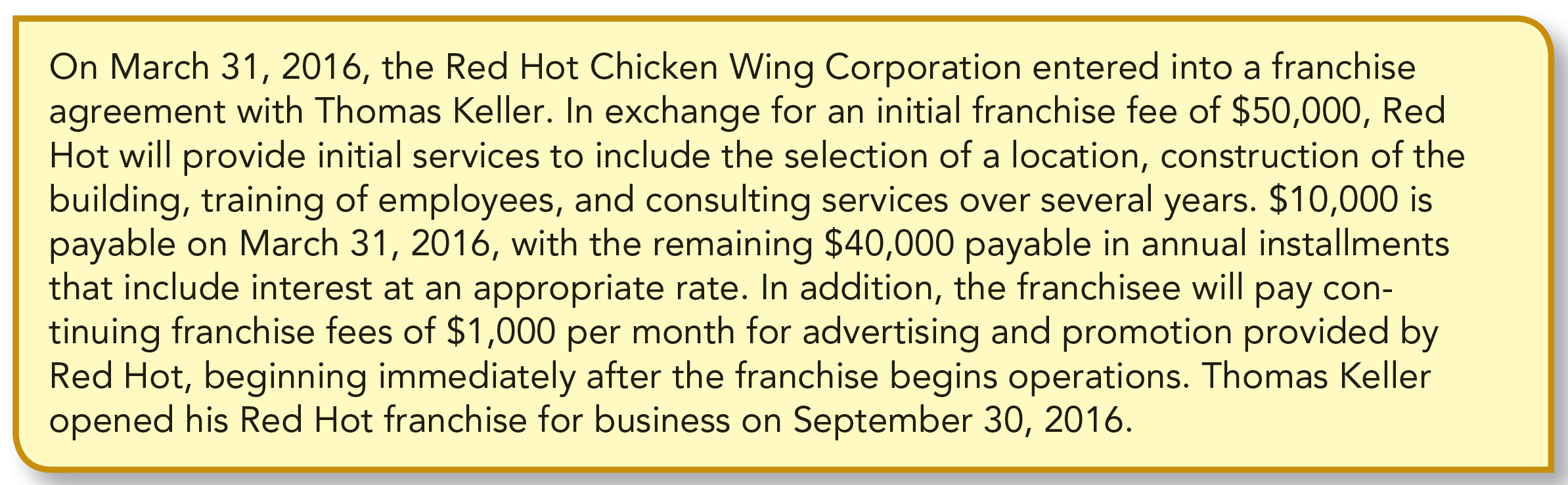 Initial Franchise Fee
Debit
Credit
Journal Entry – March 31, 2016
Cash
10,000
Note receivable
40,000
Unearned franchise fee revenue
50,000
[Speaker Notes: To illustrate, assume that Red Hot Chicken Wing Corporation entered into a franchise agreement with Thomas Keller. An initial franchise fee of $50,000 was to be paid. On March 31, 2016, $10,000 is payable. The remaining $40,000 is payable in annual instalments that include interest at an appropriate rate. In addition, the franchisee will pay continuing franchise fees of $1,000 per month for advertising and promotion provided by Red Hot. These services start immediately after the franchise begins its operations. On September 30, 2016, Thomas Keller opened his Red Hot franchise for business. 

Assuming that the initial services to be performed by Red Hot subsequent the contract signing are substantial but that collectibility of the installment receivable is reasonably certain, the initial franchise fee is recorded by debiting cash received for $10,000 and notes receivable for $40,000, respectively. Since the initial franchise fee includes services to be provided over several years, the company records it as unearned franchise fee revenue.

Unearned franchise fee revenue is a liability. It is reduced to zero and revenue is recognized when the initial services have been performed. This could occur in increments or at one point in time, depending on the circumstances. 

ILLUSTRATION 5–A4 (Appendix)]
Franchise Sales                                    (Illustration continued)
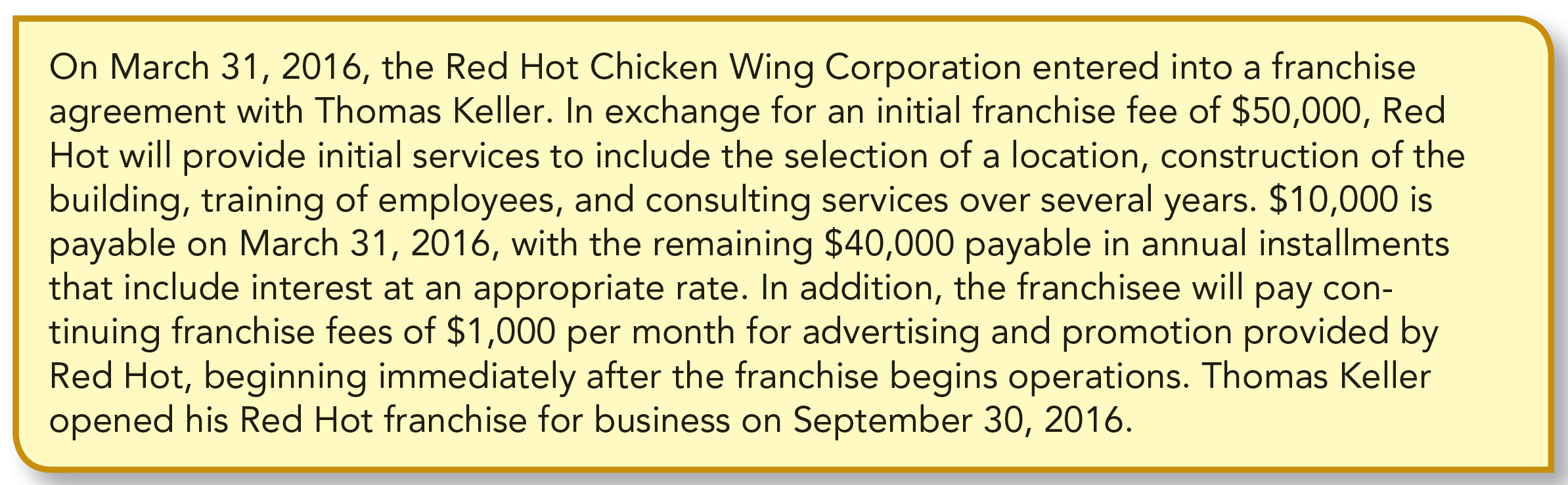 Initial Franchise Fee
Debit
Credit
Journal Entry – September 20, 2016
Unearned franchise fee revenue
50,000
50,000
Franchise fee revenue
[Speaker Notes: For example, in our illustration, if substantial performance was deemed to have occurred when the franchise began operations, the company would recognize franchise fee revenue for $50,000. 

If collectibility of the installment note receivable is uncertain and there is no basis for estimating uncollectible amounts, the September 30 entry would record a credit to deferred franchise fee revenue, which then is recognized as revenue using either the installment sales or cost recovery methods.

ILLUSTRATION 5–A4 (Appendix)]
Franchise Sales                                     (Illustration continued)
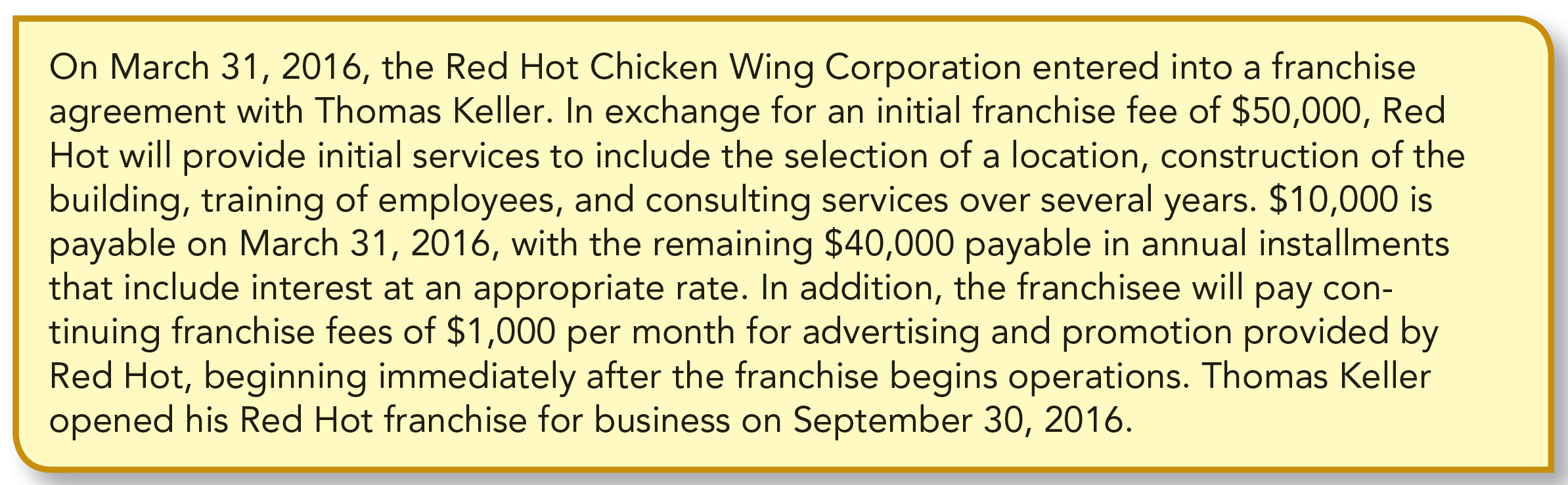 Continuing Franchise Fees
Debit
Credit
Journal Entry – September 20, 2016
Cash (or accounts receivable)
1,000
1,000
Service revenue
[Speaker Notes: The continuing franchise fee is recognized as revenue on a monthly basis. Each month an increase in cash of $1,000 is debited and service revenue is credited for the same amount. The expenses incurred by the franchisor in providing these continuing franchise services should be recognized in the same periods as the service revenue.

ILLUSTRATION 5–A4 (Appendix)]
End of Chapter 5